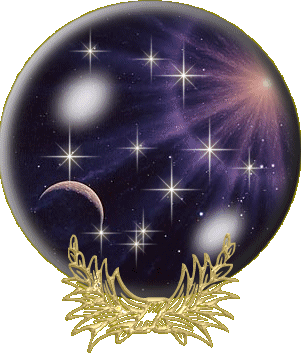 4 dicembre 
2022
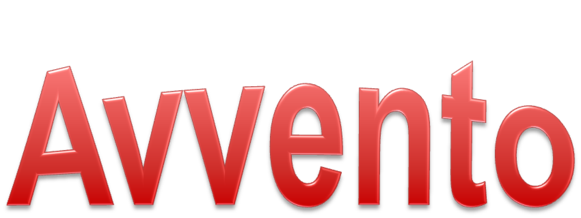 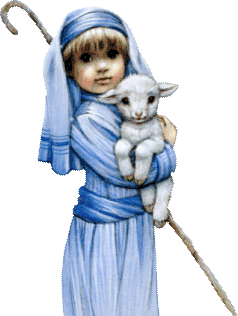 Seconda Domenica
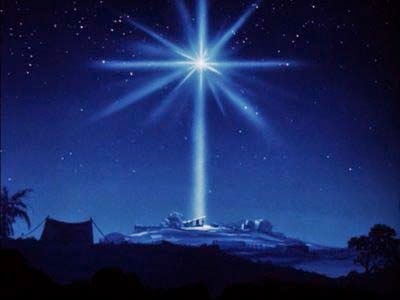 Luce che sorgi 
nella notte
Luce che sorgi nella notte, cantiamo a te, o Signore!
Stella che splendi nel mattino di un nuovo giorno
cantiamo a te, 
Cristo Gesù, cantiamo a te, 
o Signore!
Mentre il silenzio avvolge la terra
	tu vieni in mezzo a noi, 
Parola del Padre
riveli ai nostri cuori 
l'amore di Dio.
	A te la lode, a te la gloria, 
nostro Salvatore!
Luce che sorgi nella notte, cantiamo a te, o Signore!
Stella che splendi nel mattino di un nuovo giorno
cantiamo a te, 
Cristo Gesù, cantiamo a te, 
o Signore!
Nel Nome del Padre, e del Figlio 
e dello Spirito Santo.			
Amen. 

La grazia del Signore nostro 
Gesù Cristo, l’amore di Dio Padre 
e la comunione dello Spirito Santo 
siano con tutti voi.
E con il tuo spirito.
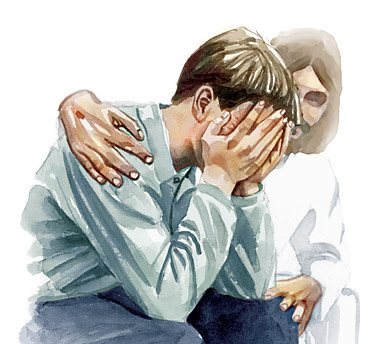 Confesso a Dio Onnipotente 
e a voi fratelli e sorelle che ho molto peccato in pensieri, 
parole, opere e omissioni. 
Per mia colpa, mia colpa, 
mia grandissima colpa, 
e supplico la Beata sempre Vergine Maria, gli angeli, i Santi 
e voi fratelli e sorelle di pregare per me il Signore Dio nostro.
Dio, Padre buono, 
che ci perdona sempre 
quando siamo pentiti di vero cuore, 
abbia misericordia di noi, 
perdoni i nostri peccati 
e ci conduca alla vita eterna.
Amen.
O Padre, che hai fatto germogliare sulla terra il Salvatore e su di lui hai posto il tuo Spirito, suscita in noi gli stessi sentimenti di Cristo, perché portiamo frutti di giustizia e di pace. Per il nostro Signore Gesù Cristo, tuo Figlio, che è Dio, e vive e regna con te, nell’unità dello Spirito Santo, per tutti i secoli dei secoli.								Amen.
Liturgia
della
PAROLA
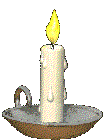 Dal libro del profeta Isaia
In quel giorno,un germoglio spunterà dal tronco di Iesse,un virgulto germoglierà dalle sue radici.Su di lui si poserà lo spirito del Signore,spirito di sapienza e d’intelligenza,spirito di consiglio e di fortezza,spirito di conoscenza e di timore del Signore.
Si compiacerà del timore del Signore.Non giudicherà secondo le apparenzee non prenderà decisioni per sentito dire;ma giudicherà con giustizia i miserie prenderà decisioni eque per gli umili della terra.Percuoterà il violento con la verga della sua bocca,con il soffio delle sue labbra ucciderà l’empio.
La giustizia sarà fascia dei suoi lombie la fedeltà cintura dei suoi fianchi.Il lupo dimorerà insieme con l’agnello;il leopardo si sdraierà accanto al capretto;il vitello e il leoncello pascoleranno insiemee un piccolo fanciullo li guiderà.La mucca e l’orsa pascoleranno insieme;i loro piccoli si sdraieranno insieme.
Il leone si ciberà di paglia, come il bue.Il lattante si trastullerà sulla buca della vipera;il bambino metterà la mano nel covo del serpente velenoso.
Non agiranno più iniquamente né saccheggerannoin tutto il mio santo monte,perché la conoscenza del Signore riempirà la terracome le acque ricoprono il mare.
In quel giorno avverràche la radice di Iesse si leverà a vessillo per i popoli.Le nazioni la cercheranno con ansia.La sua dimora sarà gloriosa.

Parola di Dio.	
Rendiamo grazie a Dio
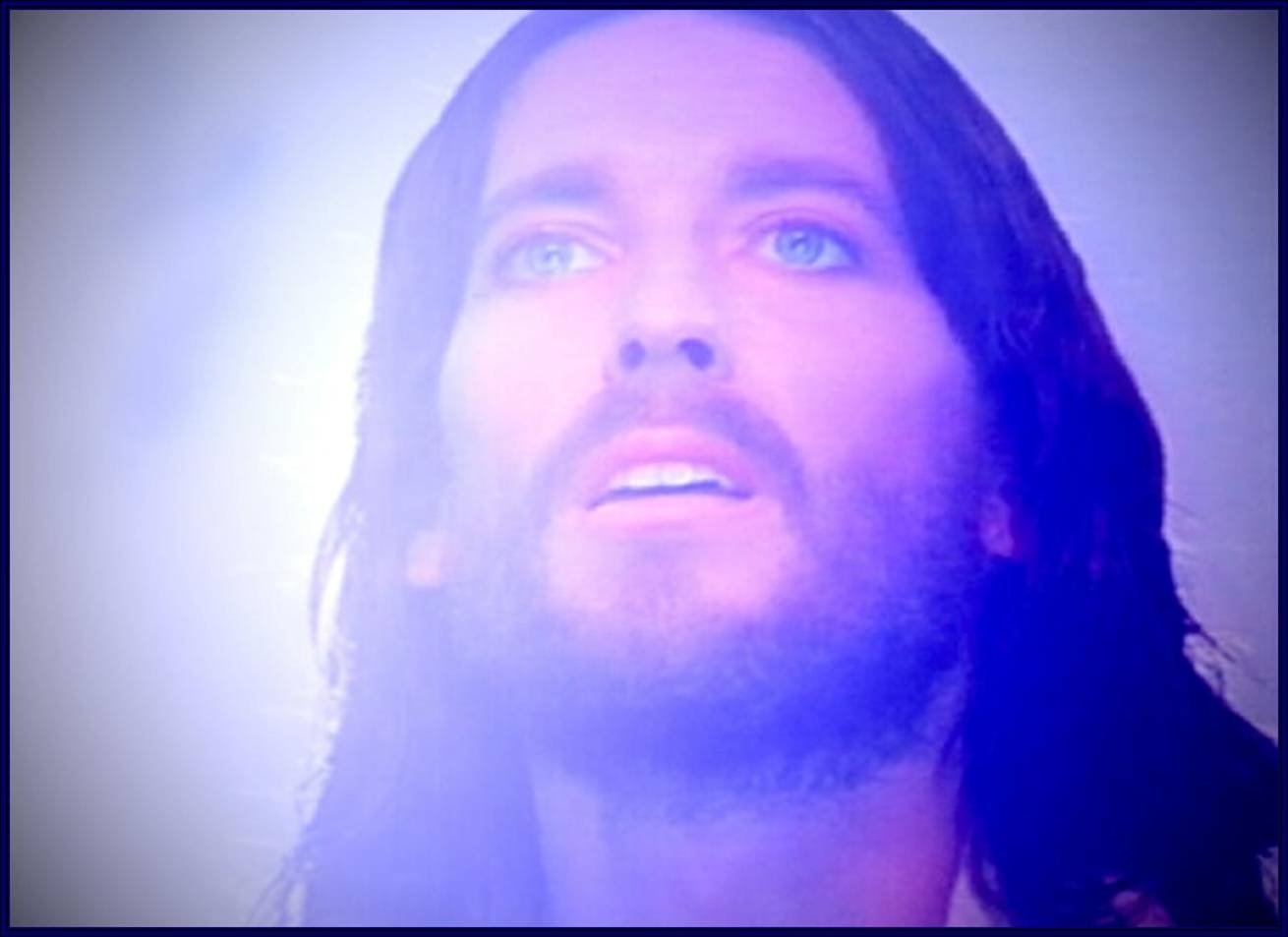 Salmo responsoriale
Vieni, Signore, 
re di giustizia e di pace.
O Dio, affida al re il tuo diritto, al figlio di re la tua giustizia; egli giudichi il tuo popolo
con giustizia e i tuoi poveri
con diritto.
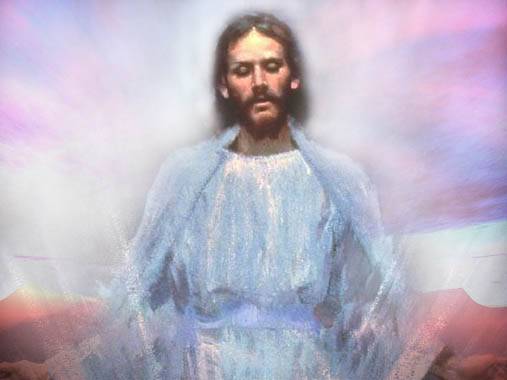 Vieni, Signore, 
re di giustizia e di pace.
Nei suoi giorni fiorirà il giusto e abbondi la pace, finché non si spenga la luna. E domini da mare a mare, dal fiume sino ai confini della terra.
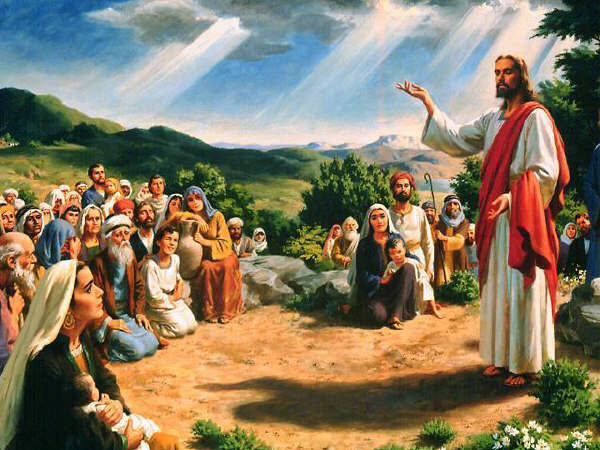 Vieni, Signore, 
re di giustizia e di pace.
Perché egli libererà
il misero che invoca 
e il povero che non trova aiuto. Abbia pietà del debole 
e del misero 
e salvi la vita dei suoi miseri.
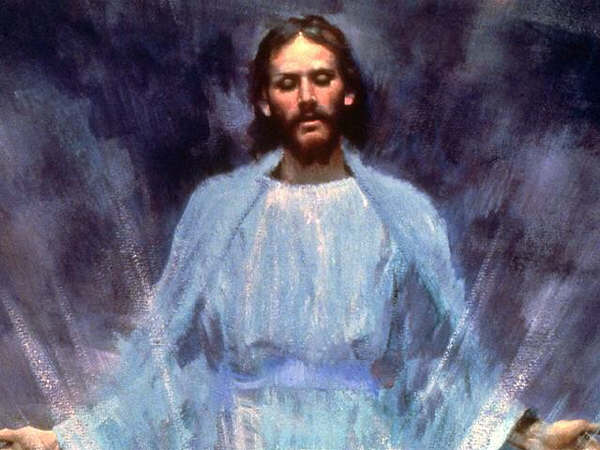 Vieni, Signore, 
re di giustizia e di pace.
Il suo nome duri in eterno, davanti al sole 
germogli il suo nome. 
In lui siano benedette 
tutte le stirpi della terra 
e tutti genti lo dicano beato.
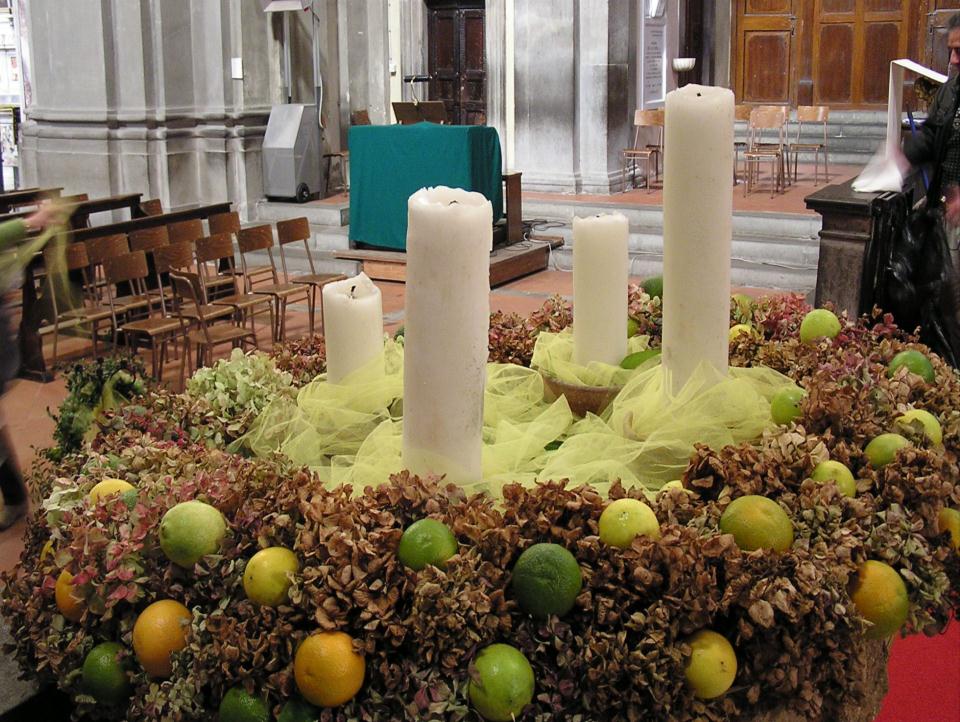 Corona
dell'Avvento
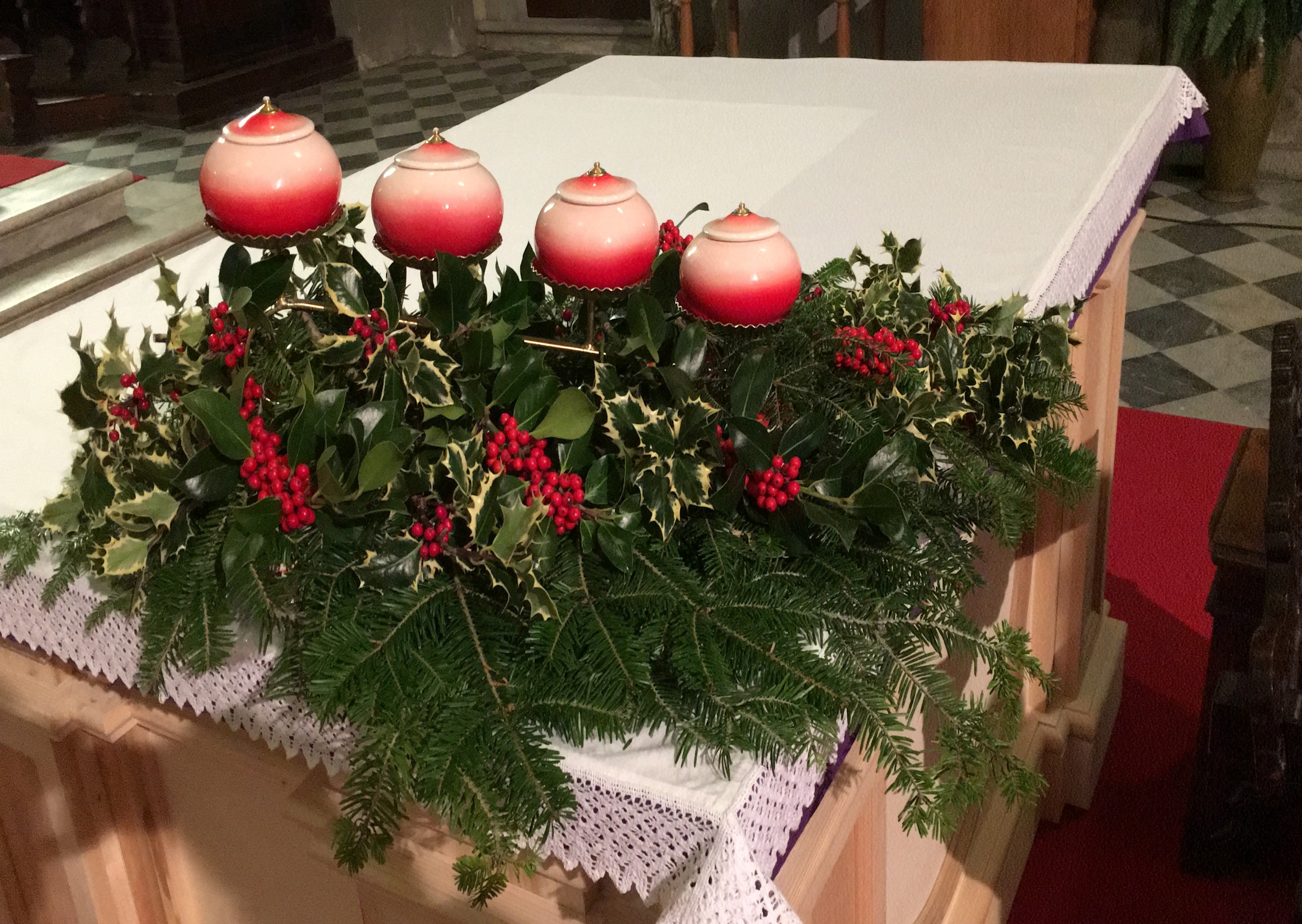 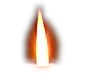 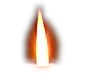 Si accende una luce all’uomo quaggiù, presto verrà 
tra noi Gesù.
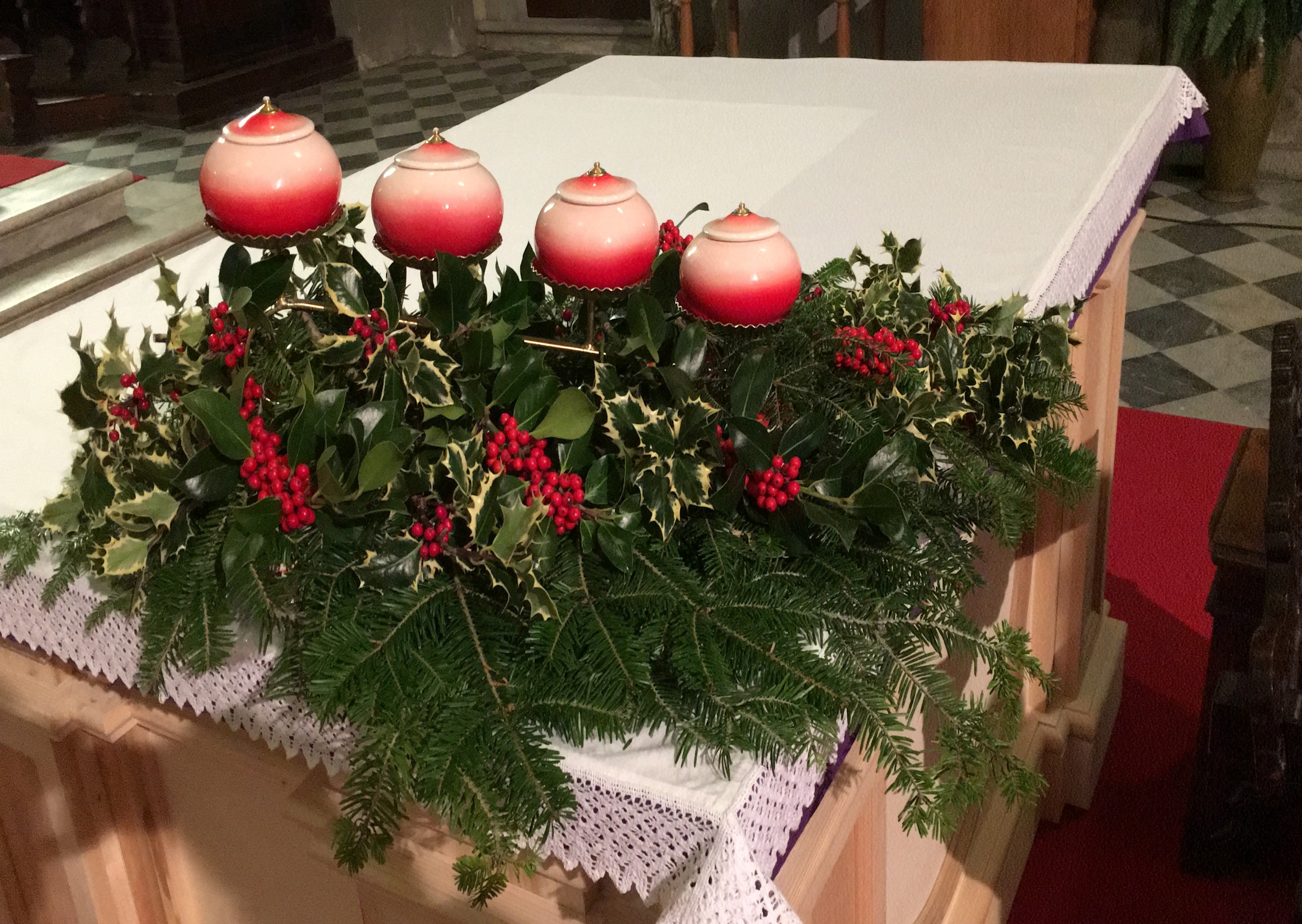 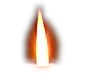 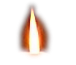 Vegliate;
lo sposo non tarderà;
se siete pronti
vi aprirà.
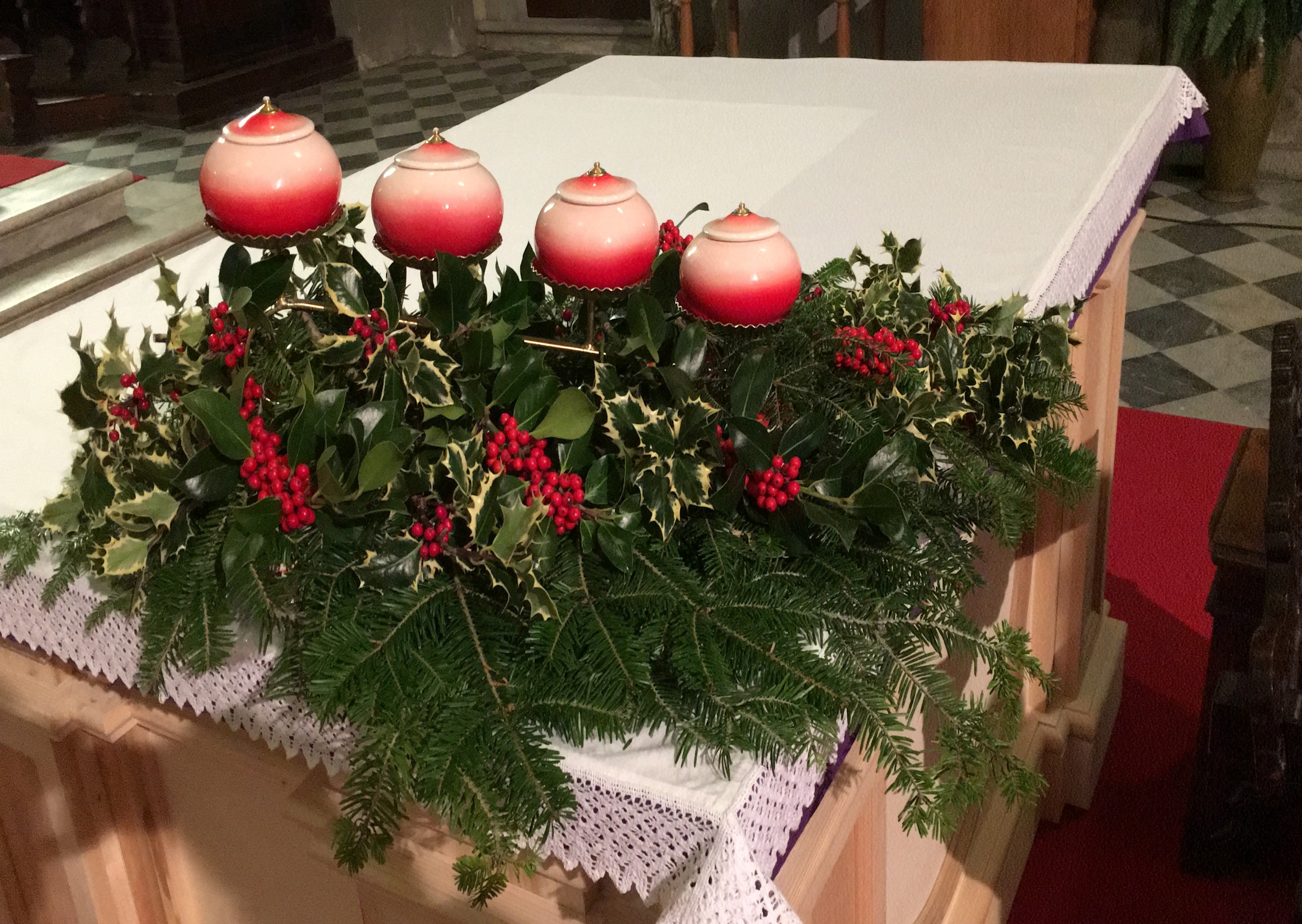 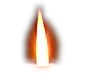 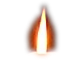 Lieti cantate: 
gloria al Signor! Nascerà il Redentor!
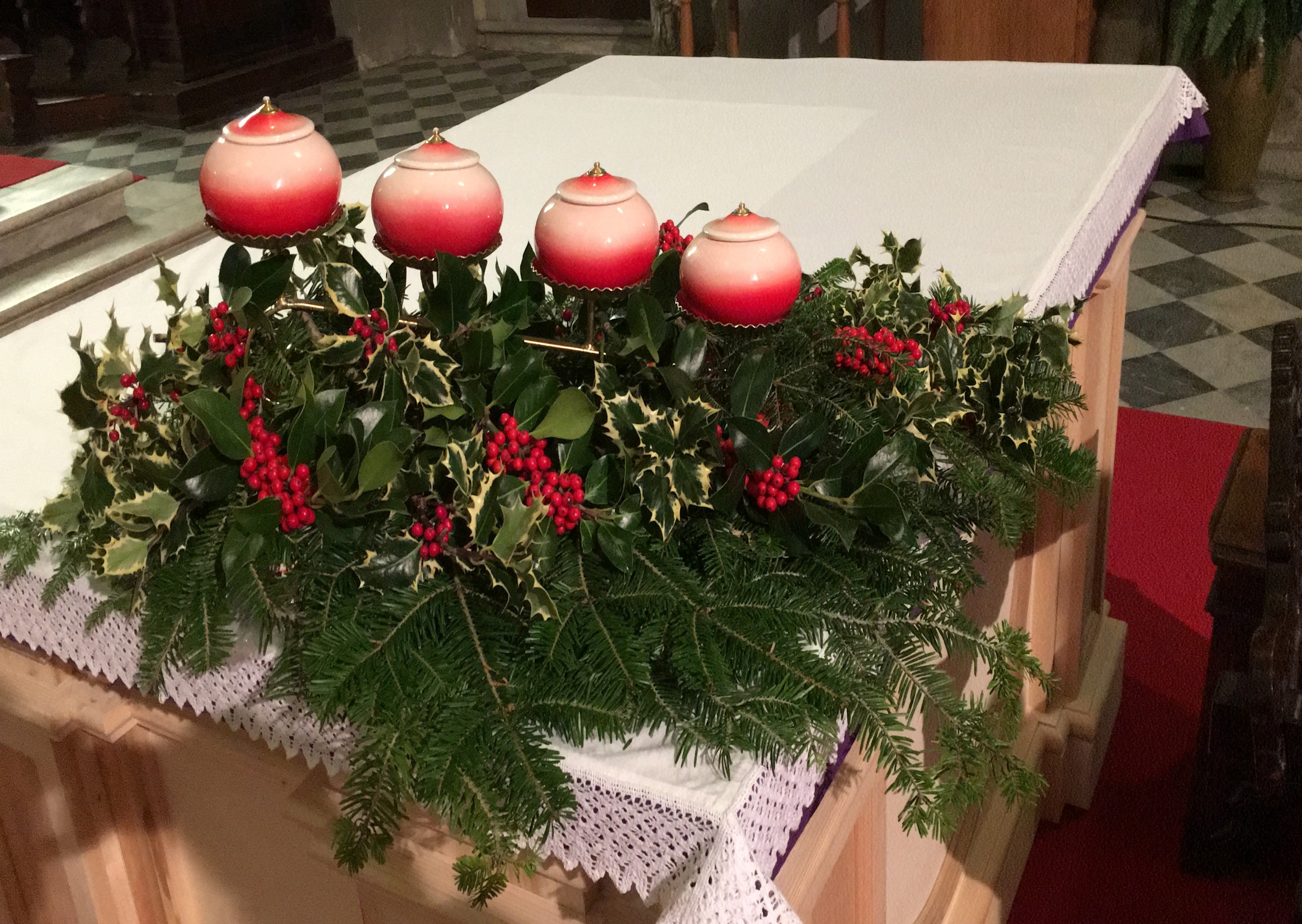 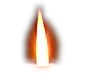 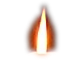 Si accende una luce all’uomo quaggiù, presto verrà 
tra noi Gesù.
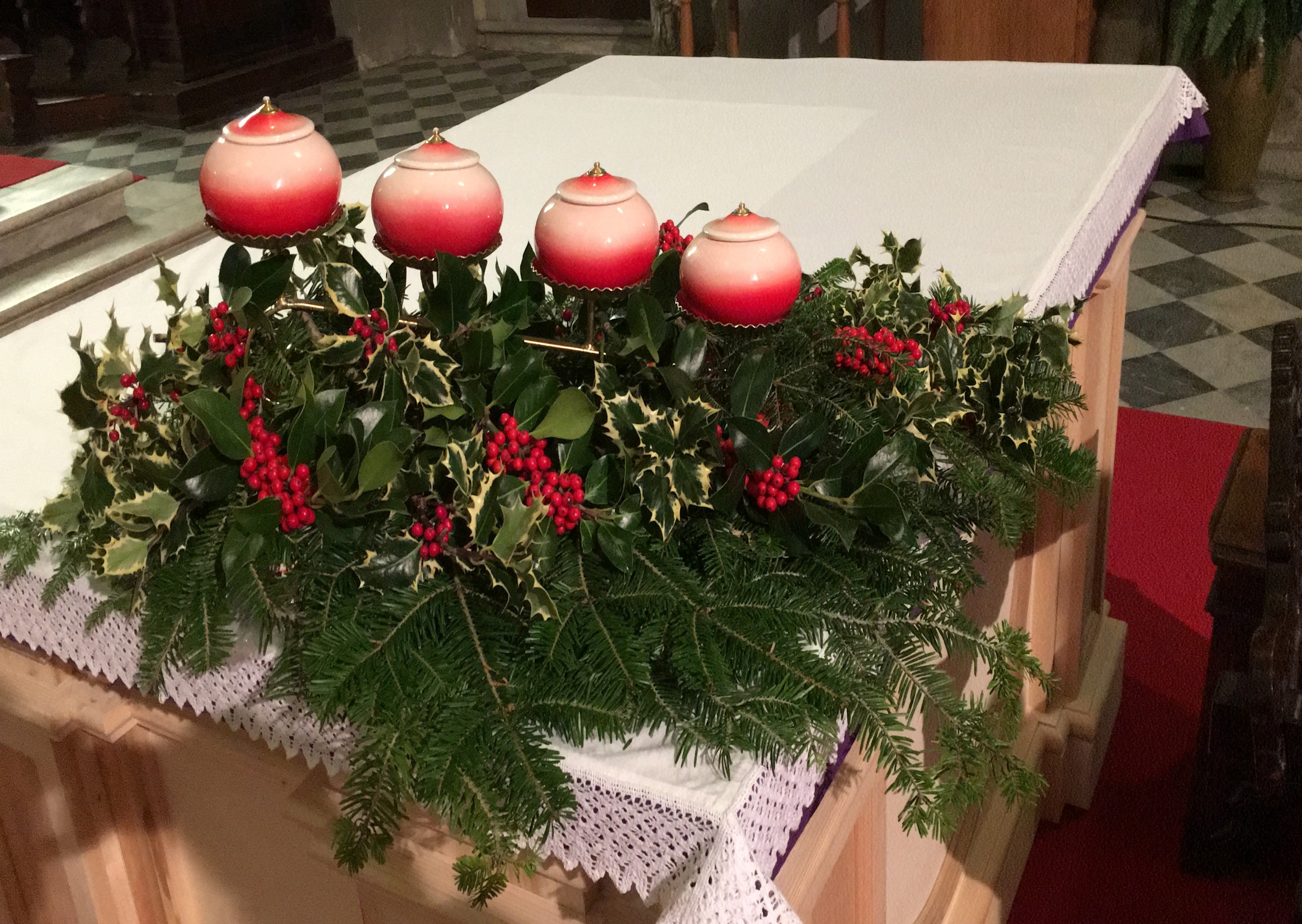 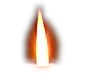 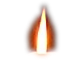 Un’umile grotta solo offrirà Betlemme, piccola città.
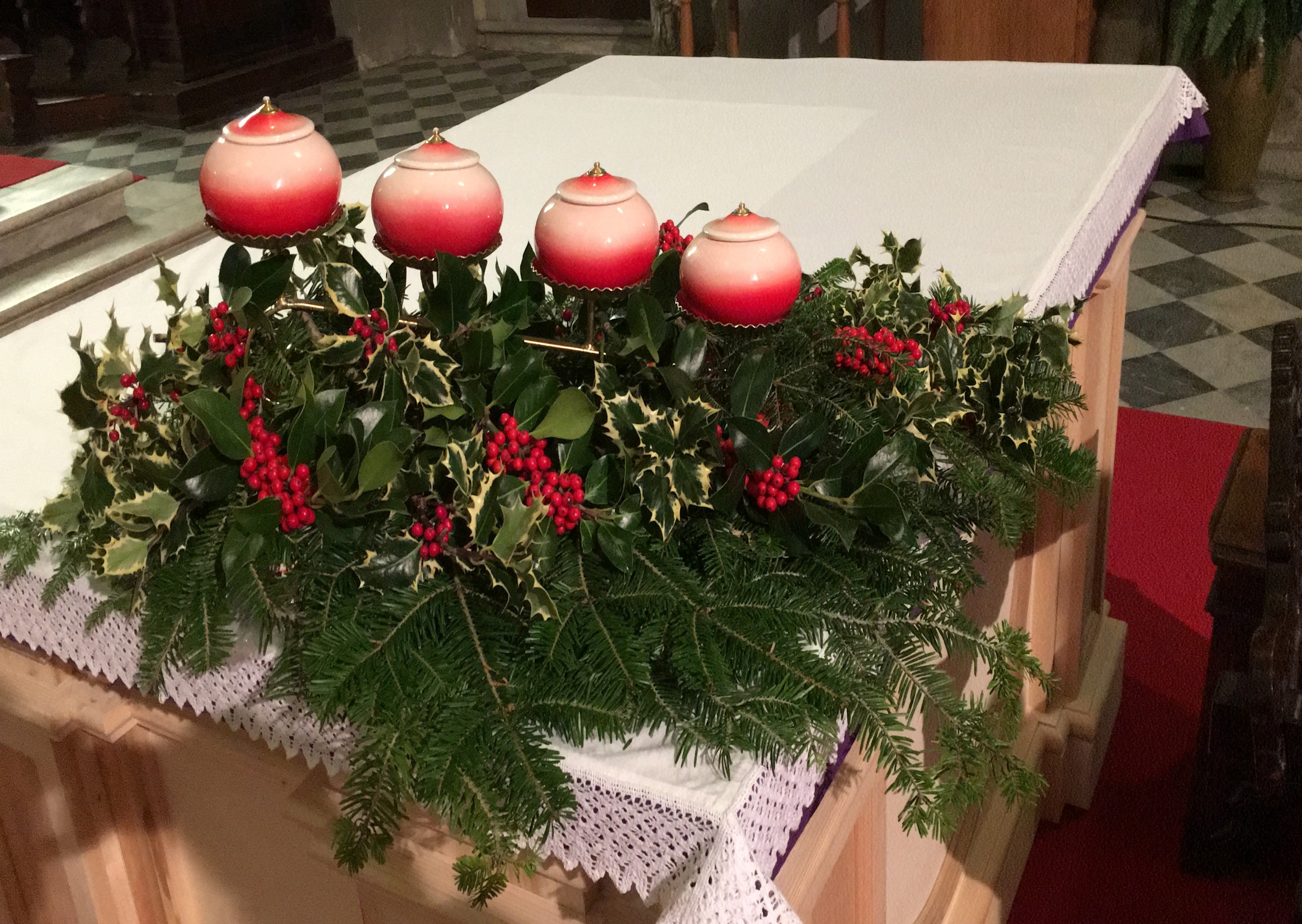 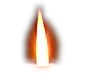 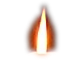 Lieti cantate: 
gloria al Signor! Nascerà il Redentor!
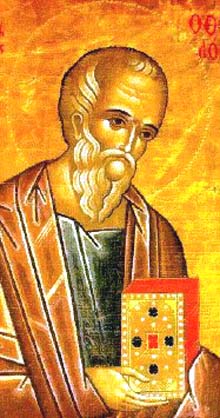 Il Signore sia con voi.
E con il tuo spirito.

Dal Vangelo 
secondo Matteo.
Gloria a te, o Signore.
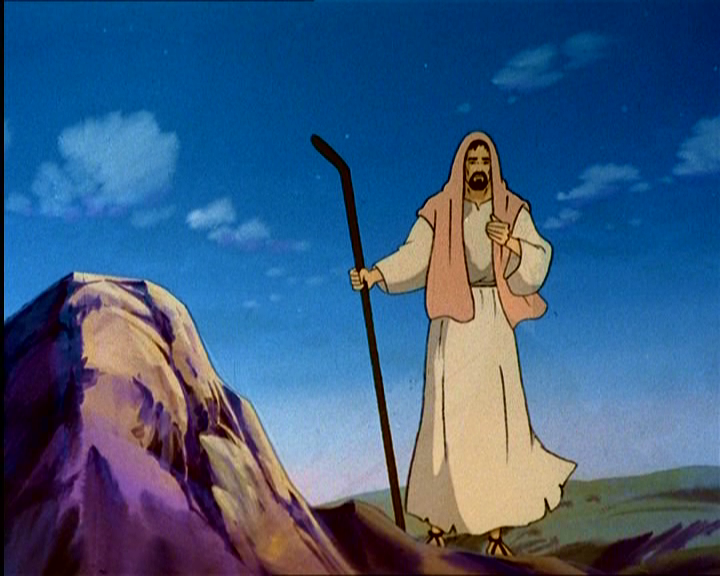 In quei giorni, venne Giovanni il Battista e predicava nel deserto della Giudea dicendo: «Convertitevi, perché il regno dei cieli è vicino!».
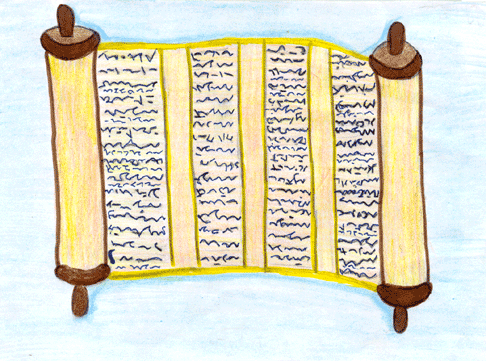 Egli infatti è colui del quale aveva parlato il profeta Isaia quando disse: "Voce di uno che grida nel deserto: Preparate la via del Signore, raddrizzate i suoi sentieri!".
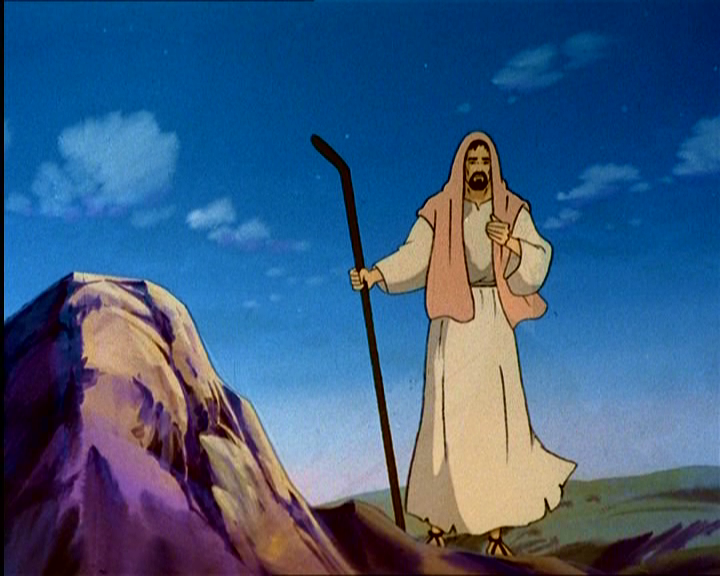 E lui, Giovanni, portava un vestito di peli di cammello e una cintura di pelle attorno ai fianchi; il suo cibo erano cavallette e miele selvatico.
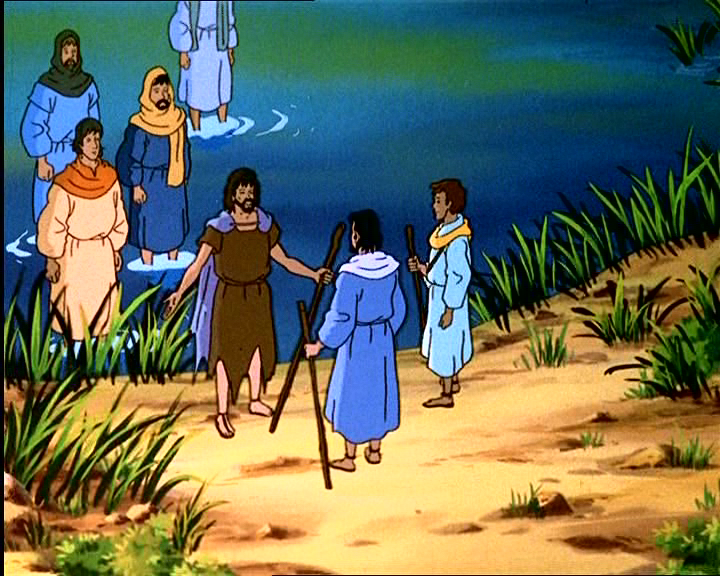 Allora Gerusalemme, tutta la Giudea e  tutta la zona lungo il Giordano accorrevano a lui
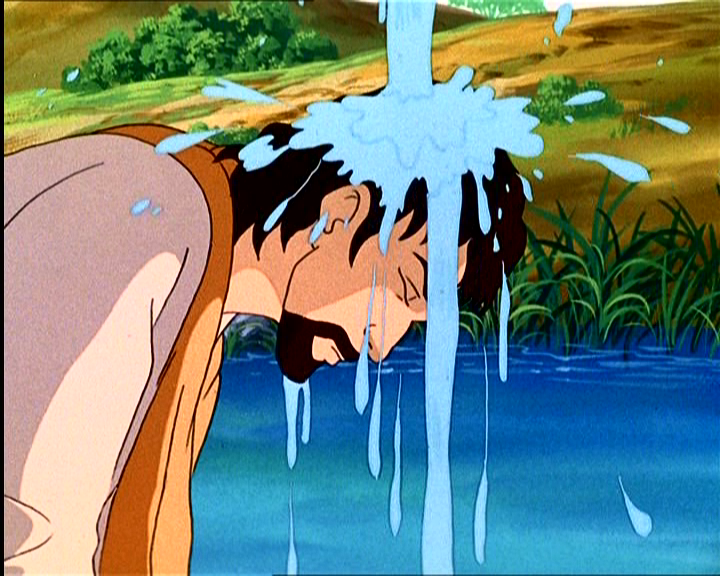 e si facevano battezzare da lui nel fiume Giordano, confessando i loro peccati.
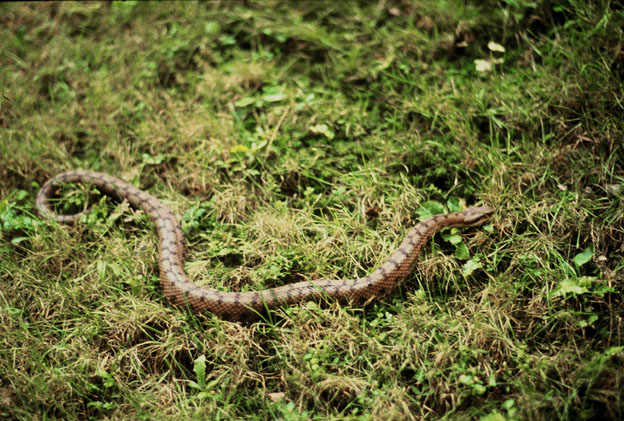 Vedendo molti farisei e sadducei venire al suo battesimo, disse loro: «Razza di vipere! Chi vi ha fatto credere di poter sfuggire all'ira imminente?
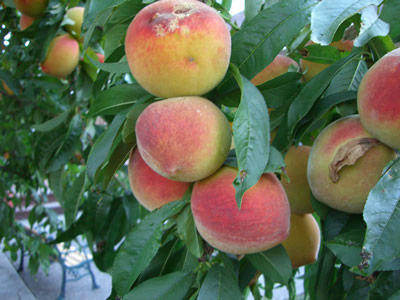 Fate dunque un frutto della conversione, e non crediate di poter dire dentro di voi: “Abbiamo Abramo per padre!”.
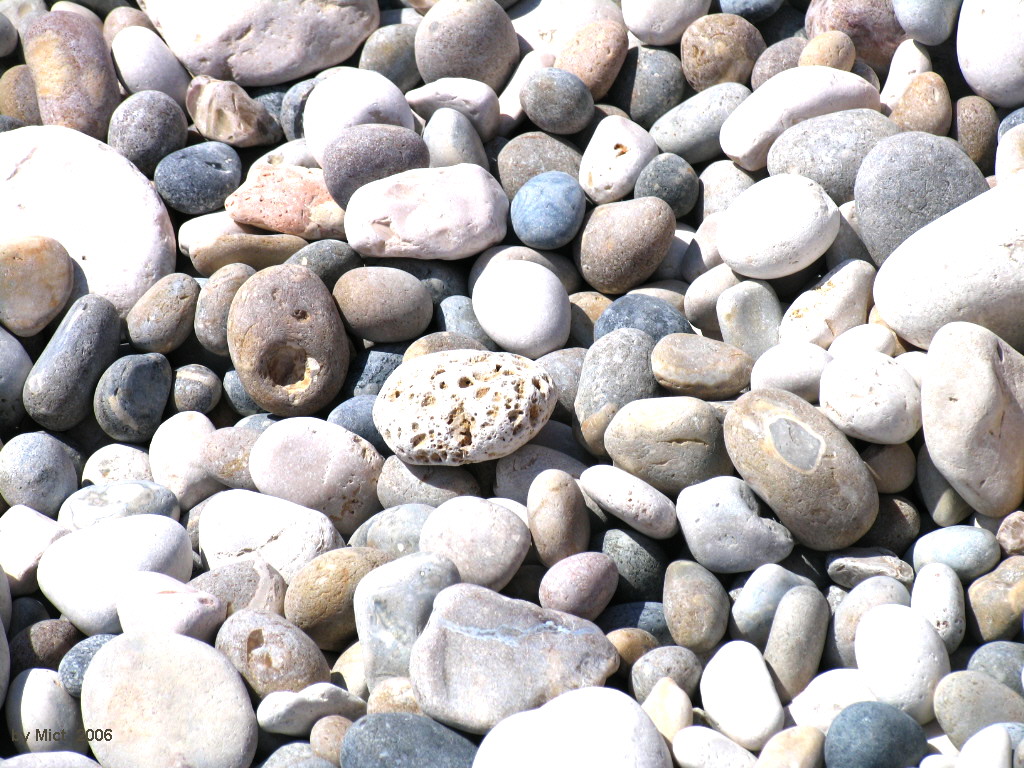 Perché io vi che dico che da queste pietre Dio può suscitare figli di Abramo.
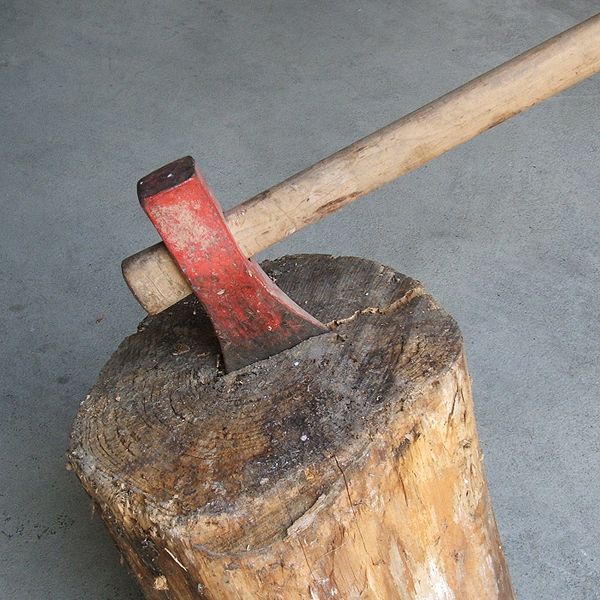 Già la scure è posta alla radice degli alberi; perciò ogni albero che non dà buon frutto viene tagliato e gettato nel fuoco.
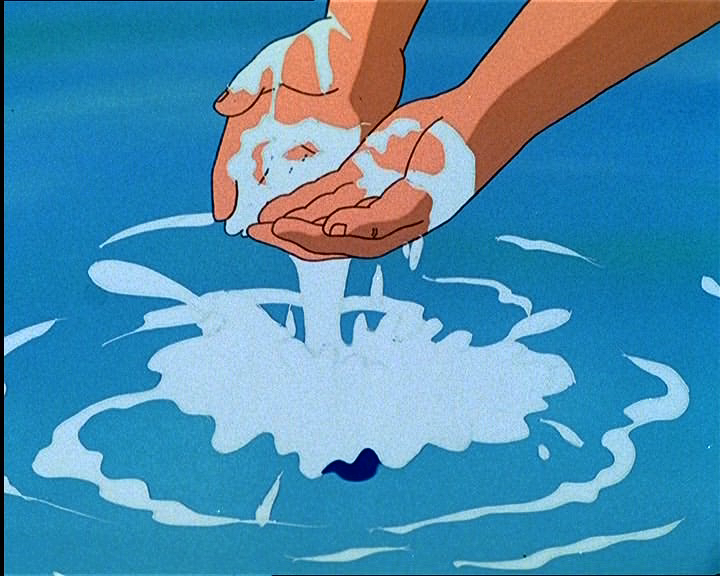 Io vi battezzo nell’acqua 
per la conversione;
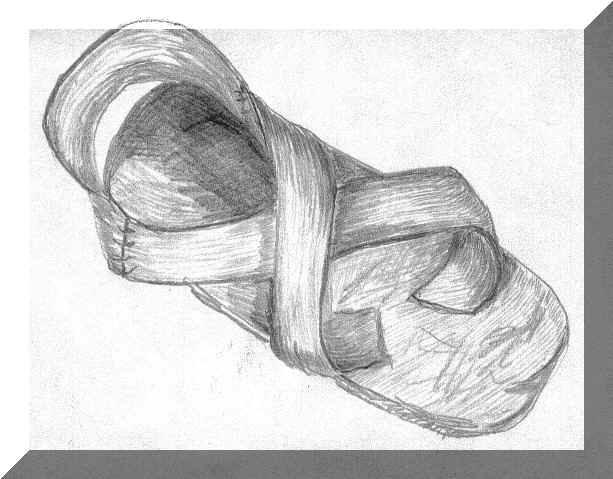 ma colui che viene dopo di me è più forte di me e io non sono degno di portargli i sandali;
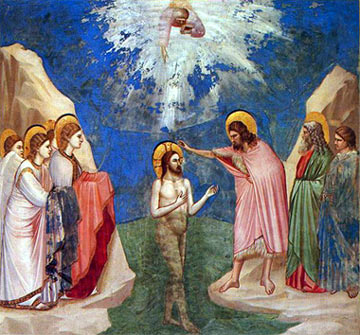 egli vi battezzerà in Spirito Santo 
e fuoco.
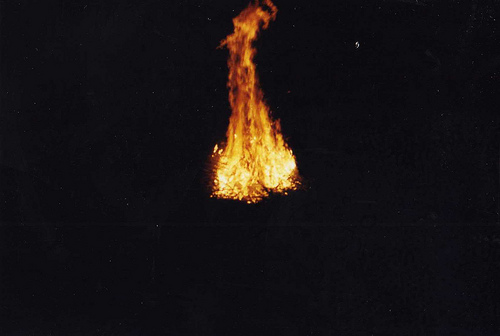 Tiene in mano la pale e pulirà la sua aia e raccoglierà il suo frumento nel granaio, ma brucerà la paglia con un fuoco inestinguibile».
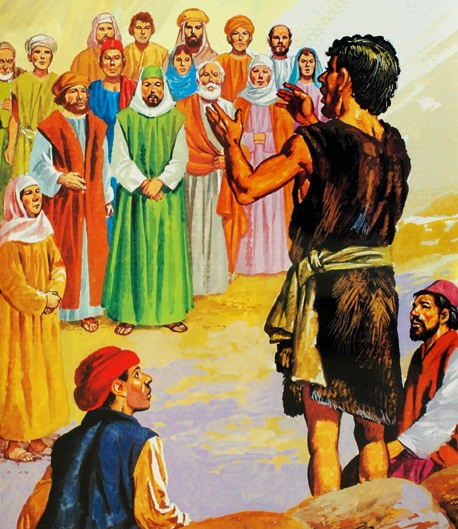 Parola
del
Signore.
Lode a te, o Cristo.
Credo in un solo Dio, 

Padre onnipotente, 
creatore del cielo e della terra, 
di tutte le cose visibili e invisibili.
Credo in un solo Signore, Gesù Cristo, unigenito Figlio di Dio, 
nato dal Padre prima di tutti i secoli: 
Dio da Dio, Luce da Luce, 
Dio vero da Dio vero, 
generato, non creato, 
della stessa sostanza del Padre; 
per mezzo di lui 
tutte le cose sono state create.
Per noi uomini 
e per la nostra salvezza discese dal cielo, e per opera dello Spirito santo 
si è incarnato 
nel seno della vergine Maria 
e si è fatto uomo. 
Fu crocifisso per noi sotto Ponzio Pilato, morì e fu sepolto. 
Il terzo giorno è risuscitato, 
secondo le Scritture, è salito al cielo, siede alla destra del Padre.
E di nuovo verrà, nella gloria, 
per giudicare i vivi e i morti, 
e il suo regno non avrà fine.
Credo nello Spirito Santo, 
che è Signore e dà la vita, 
e procede dal Padre e dal Figlio. 
Con il Padre e il Figlio è adorato 
e glorificato, 
e ha parlato per mezzo dei profeti.
Credo la Chiesa, 
una santa cattolica e apostolica. 
Professo un solo battesimo 
per il perdono dei peccati. 
Aspetto la risurrezione dei morti 
e la vita del mondo che verrà. 
Amen.
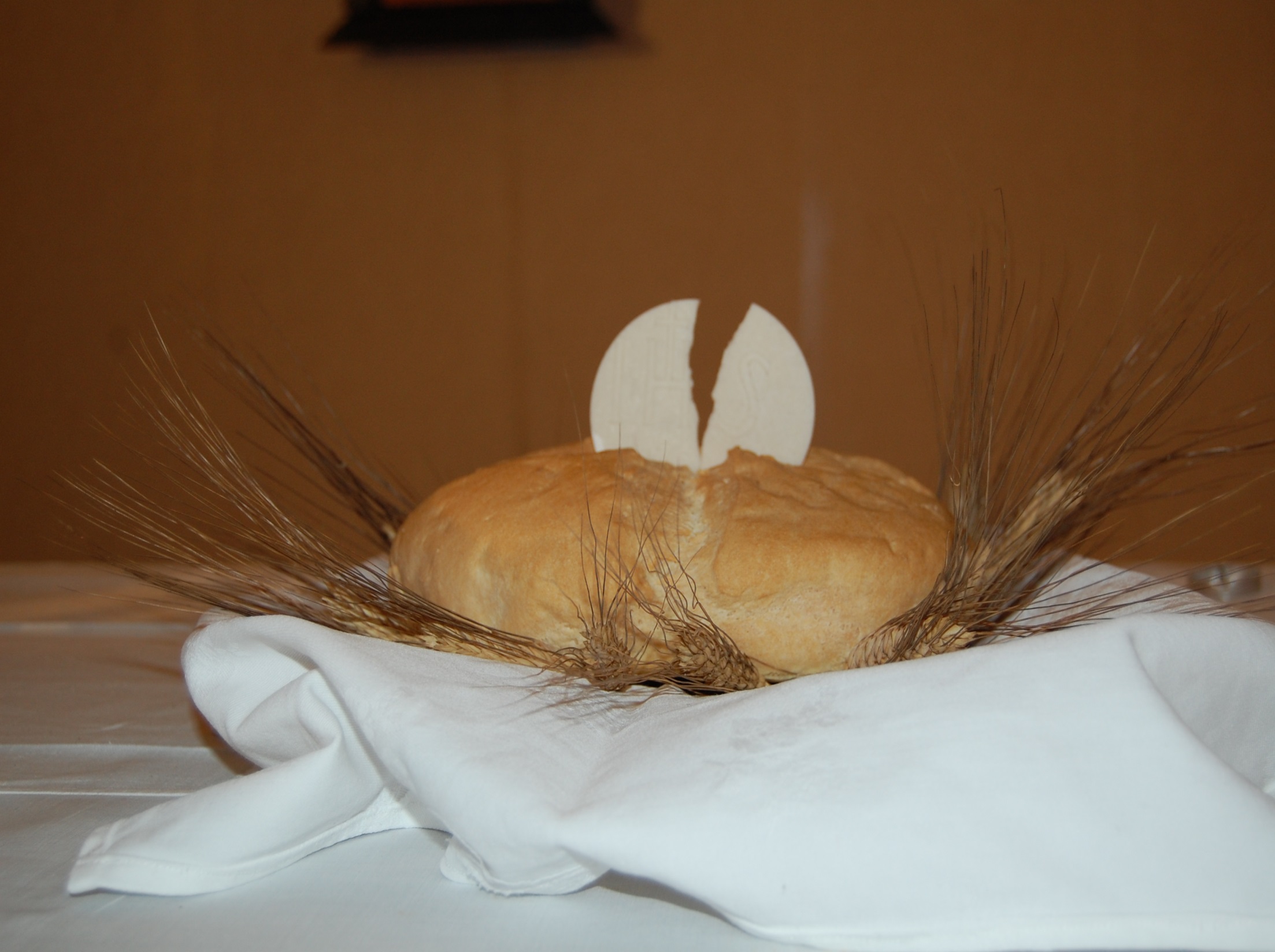 SEGNI
DEL TUO
AMORE
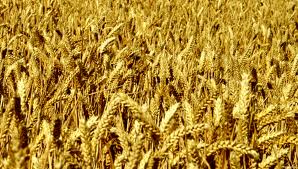 Mille e mille grani nelle spighe d'oro
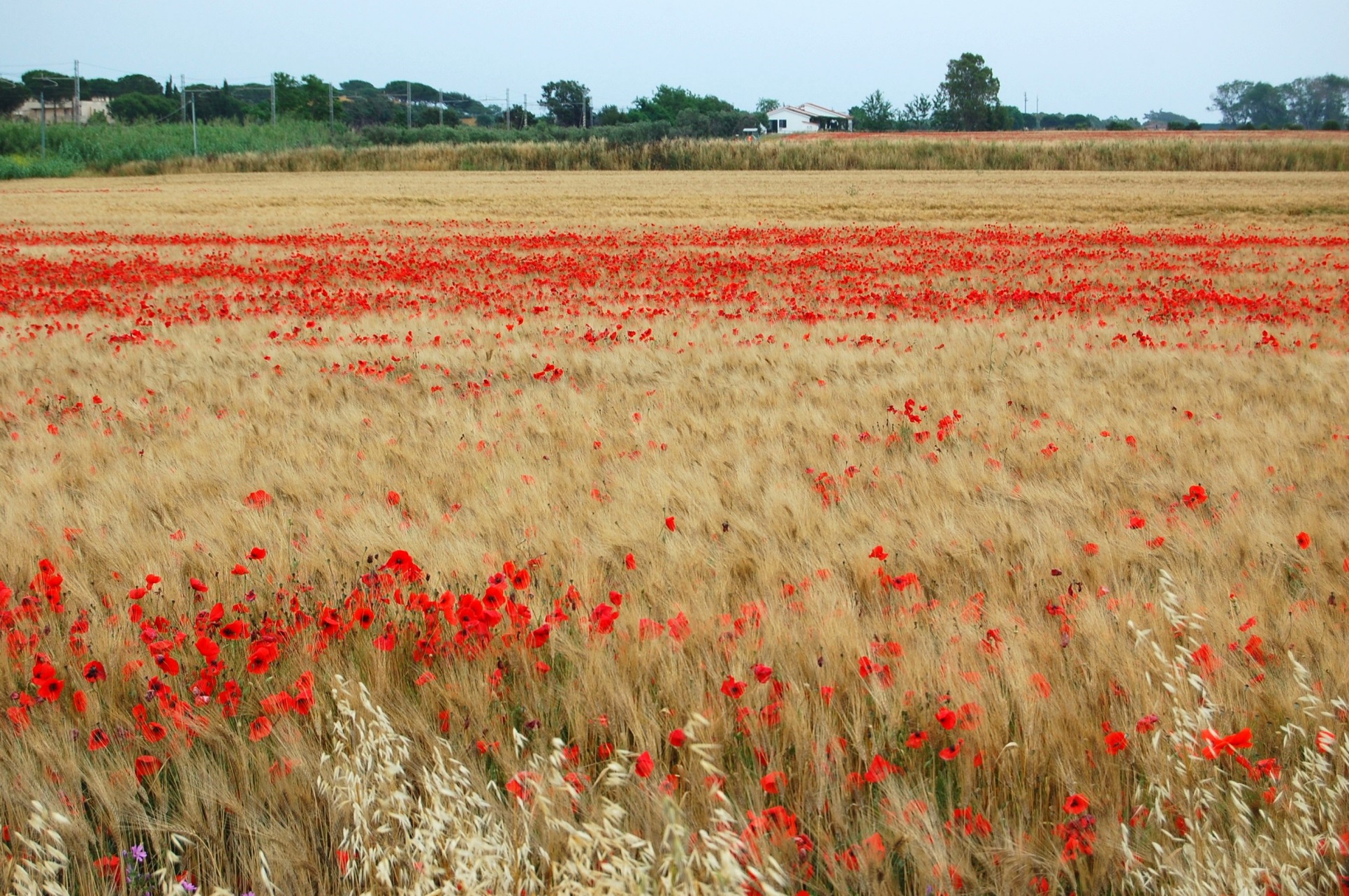 mandano fragranza e danno gioia al cuore,
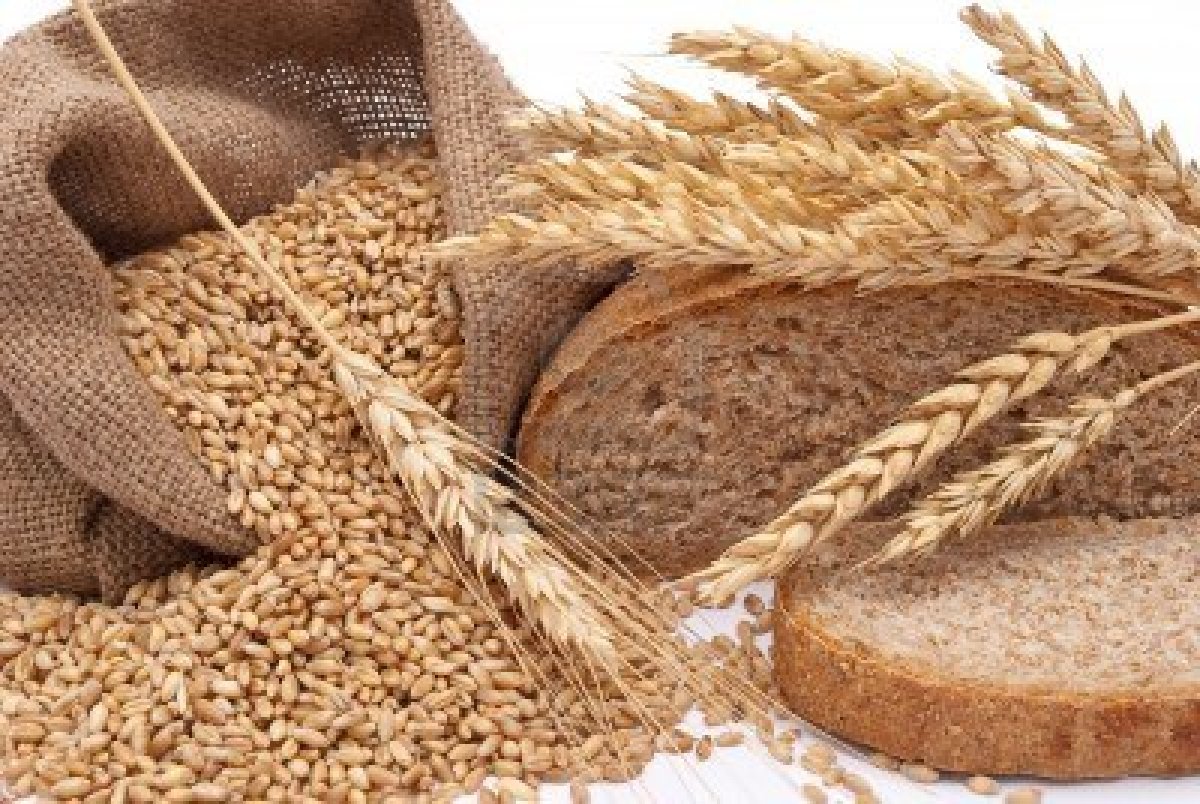 quando, macinati, fanno un pane solo:
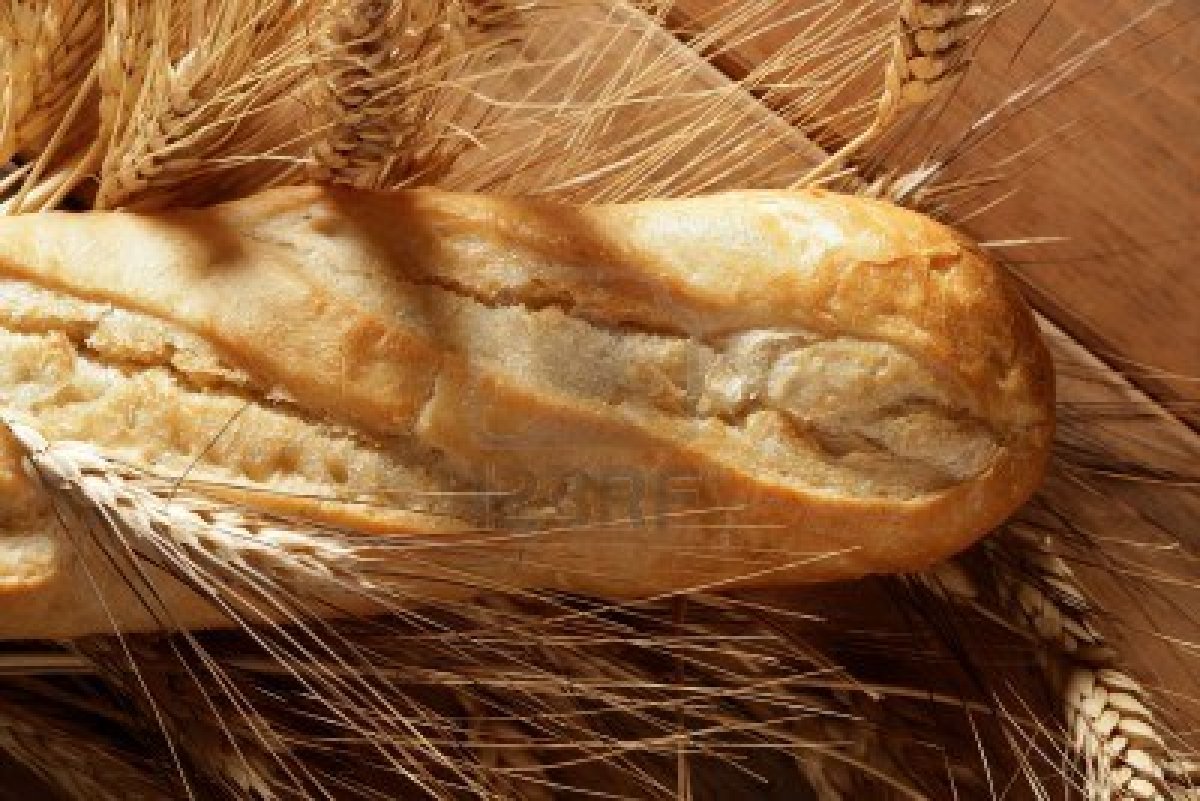 pane quotidiano, 
dono tuo, Signore.
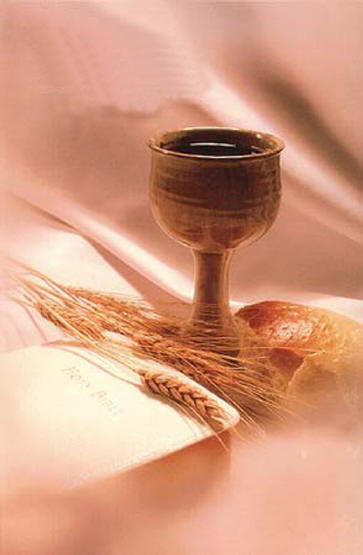 Ecco il pane e il vino, segni del tuo amore.
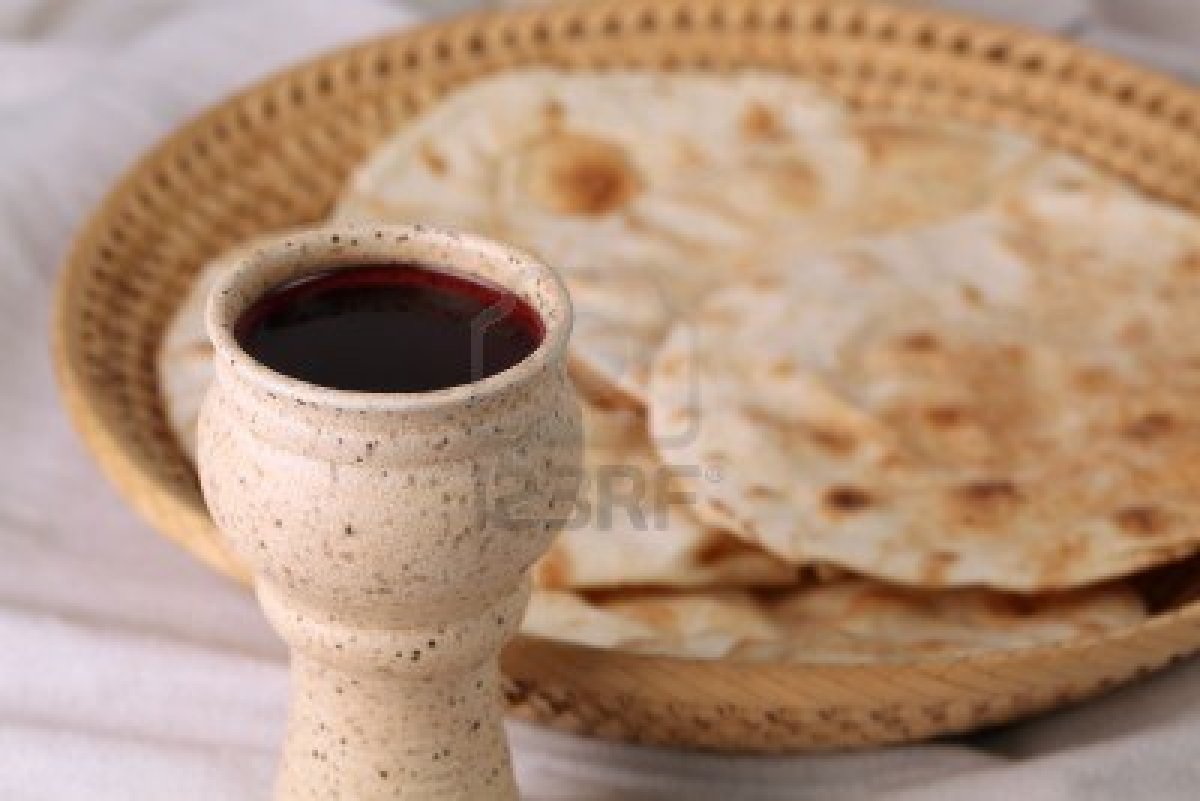 Ecco questa offerta, accoglila Signore:
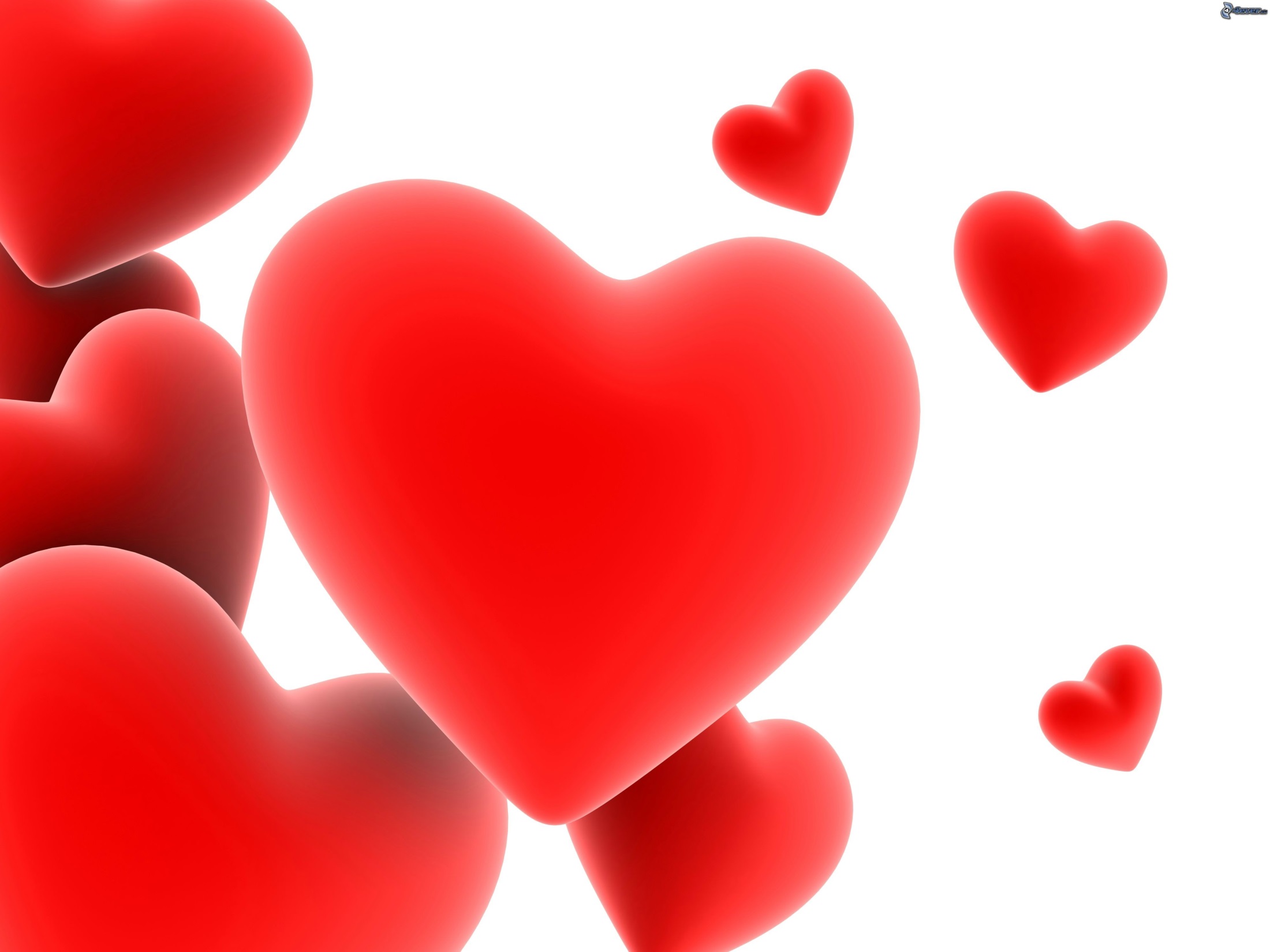 tu di mille e mille cuori fai un cuore solo,un corpo solo in te
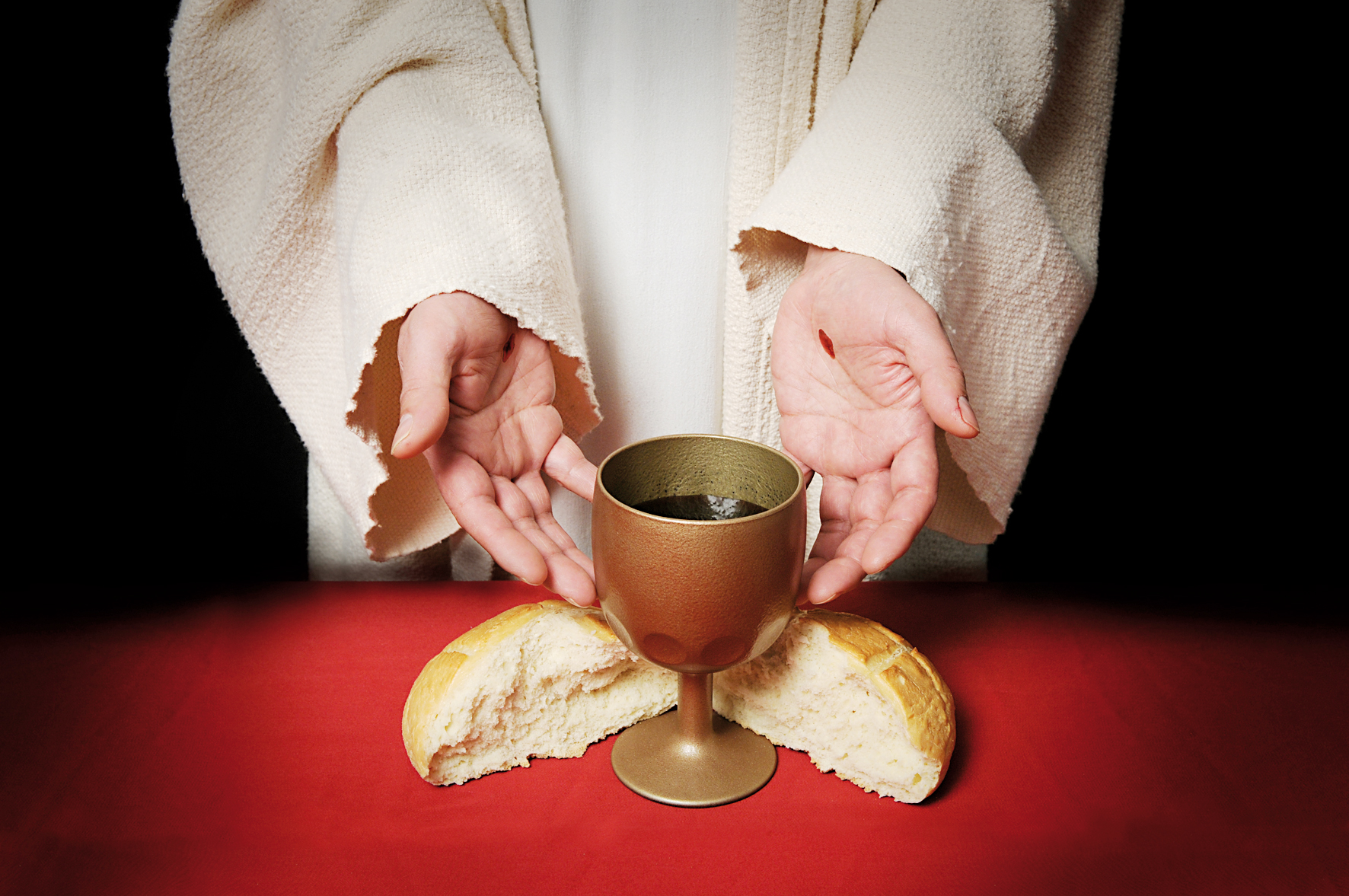 e il Figlio tuo verrà, vivrà ancora 
in mezzo a noi.
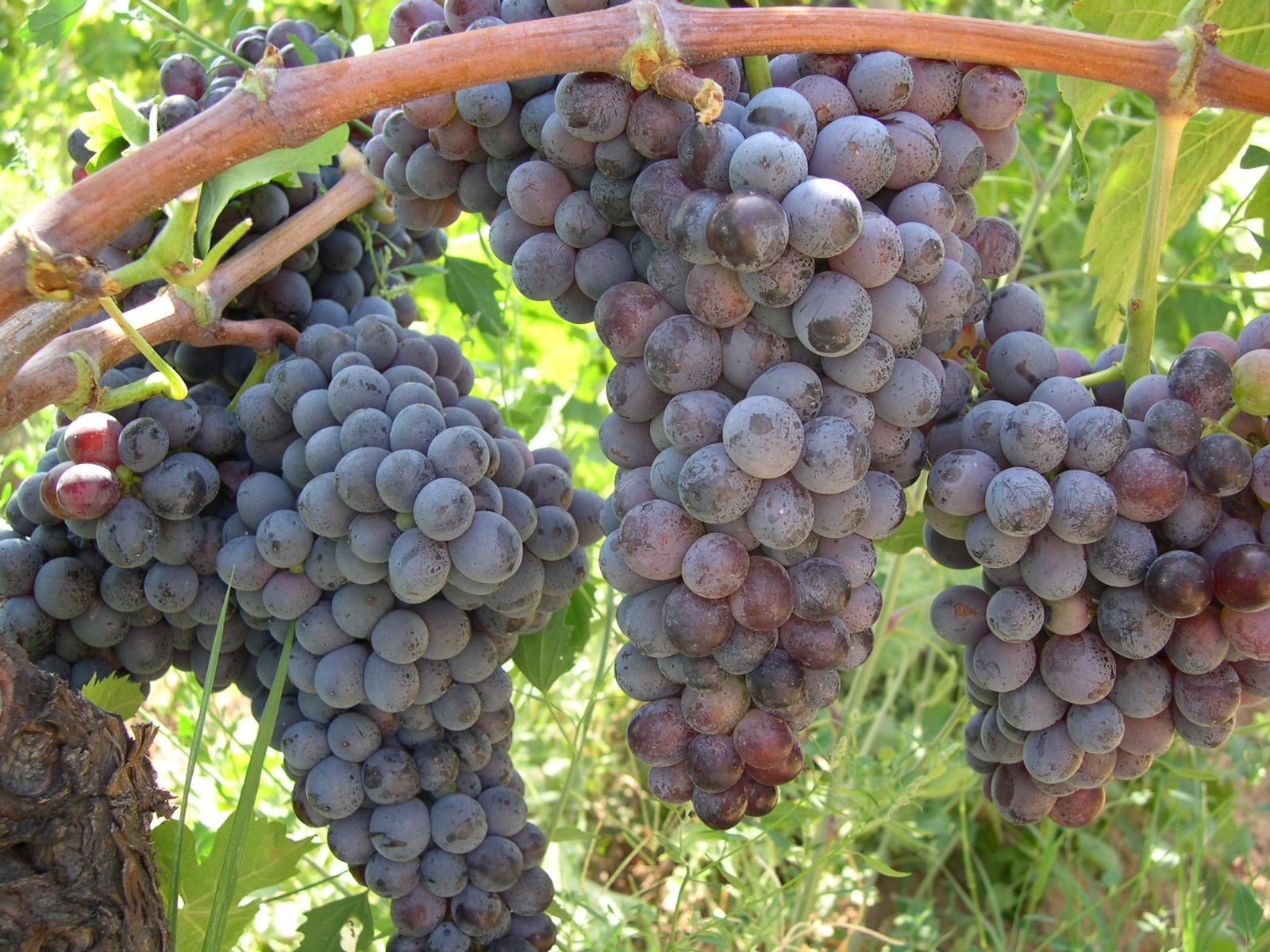 Mille grappoli maturi sotto il sole, festa della terra,
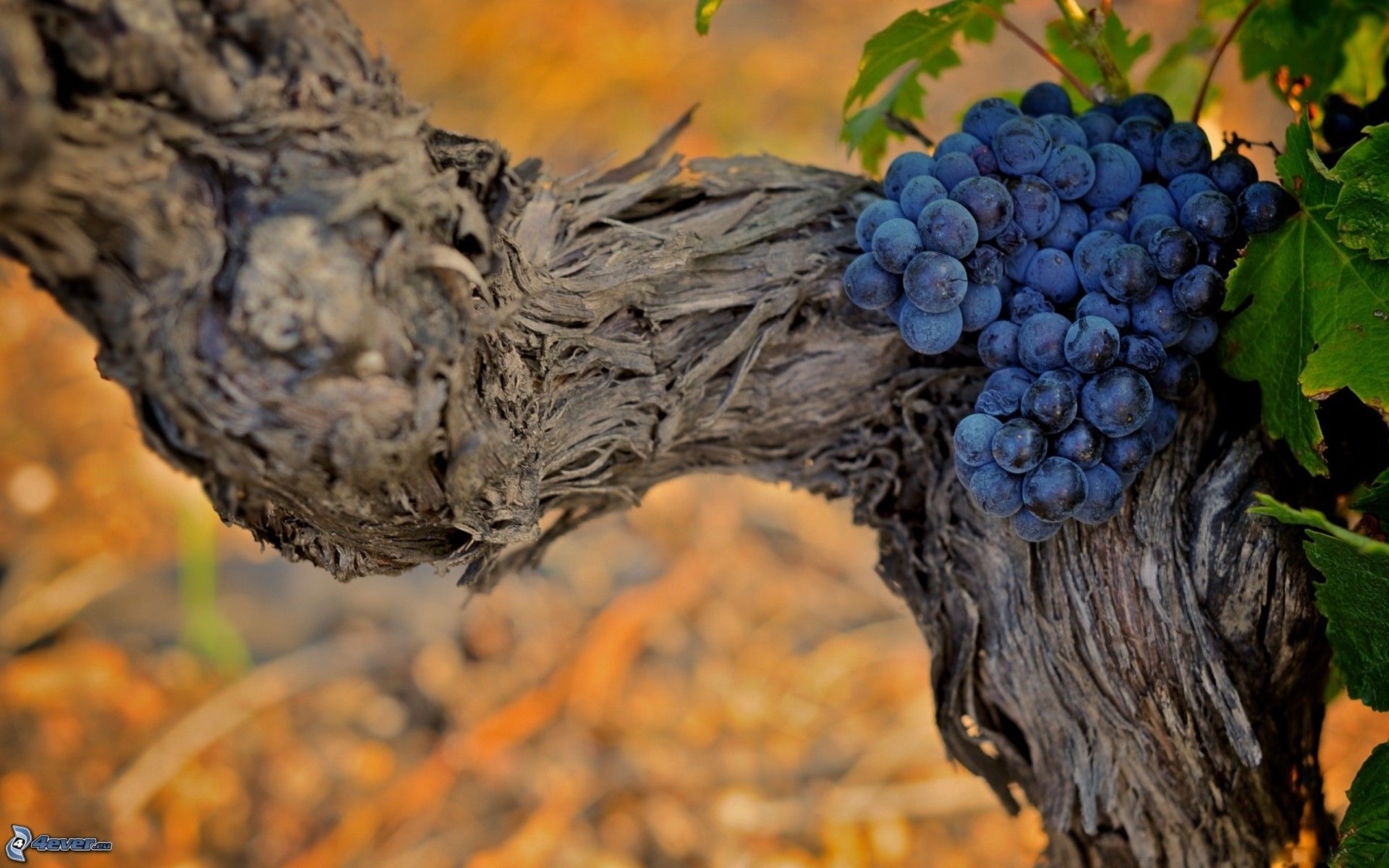 donano vigore, quando da ogni perla stilla il vino nuovo:
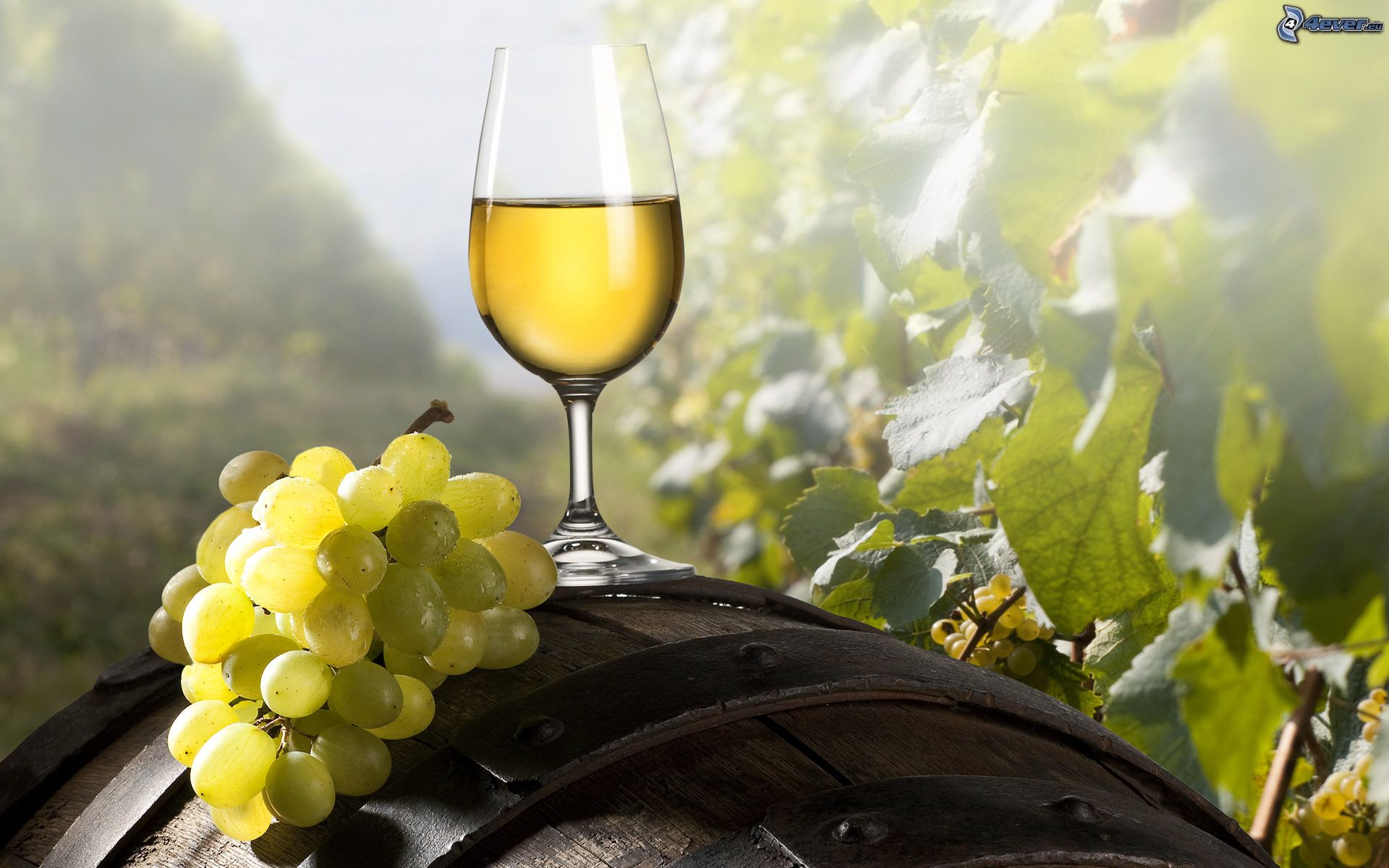 vino della gioia, dono tuo, Signore.
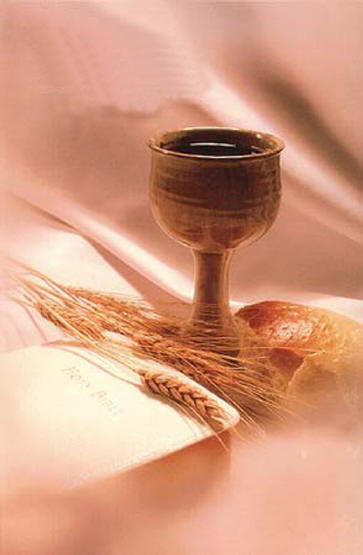 Ecco il pane e il vino, segni del tuo amore.
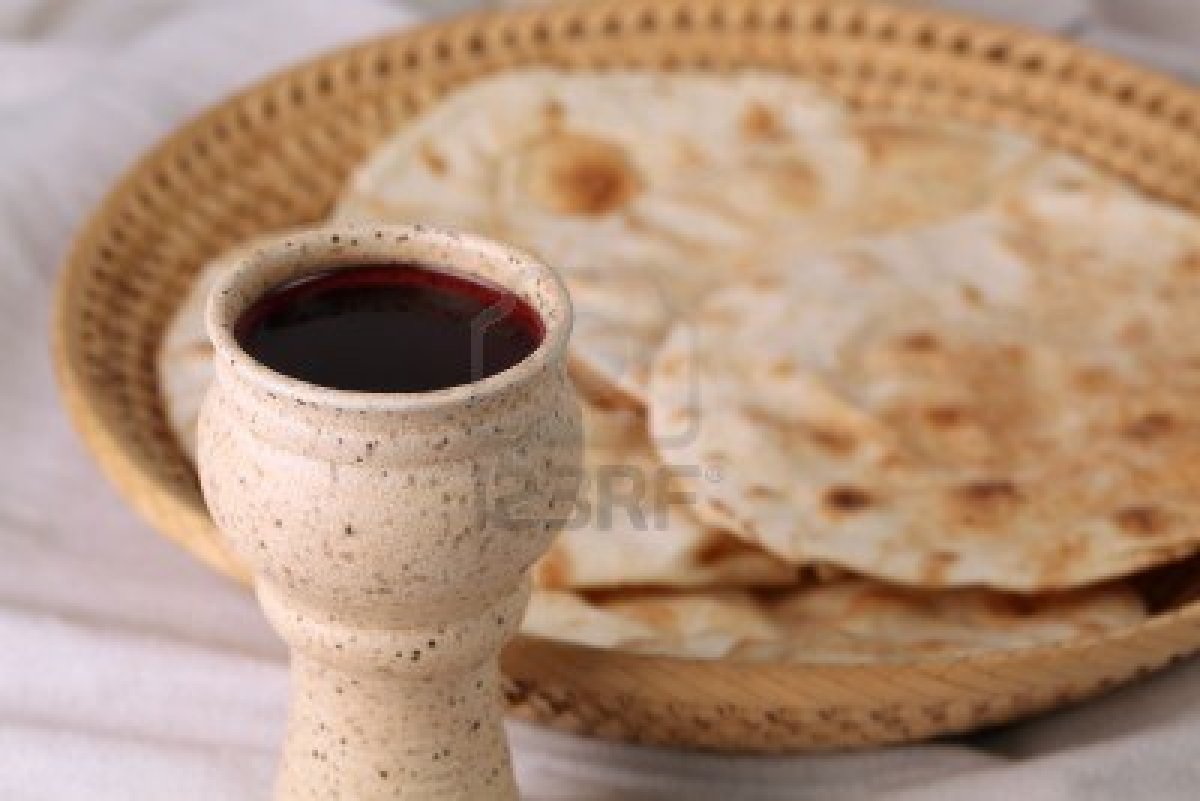 Ecco questa offerta, accoglila Signore:
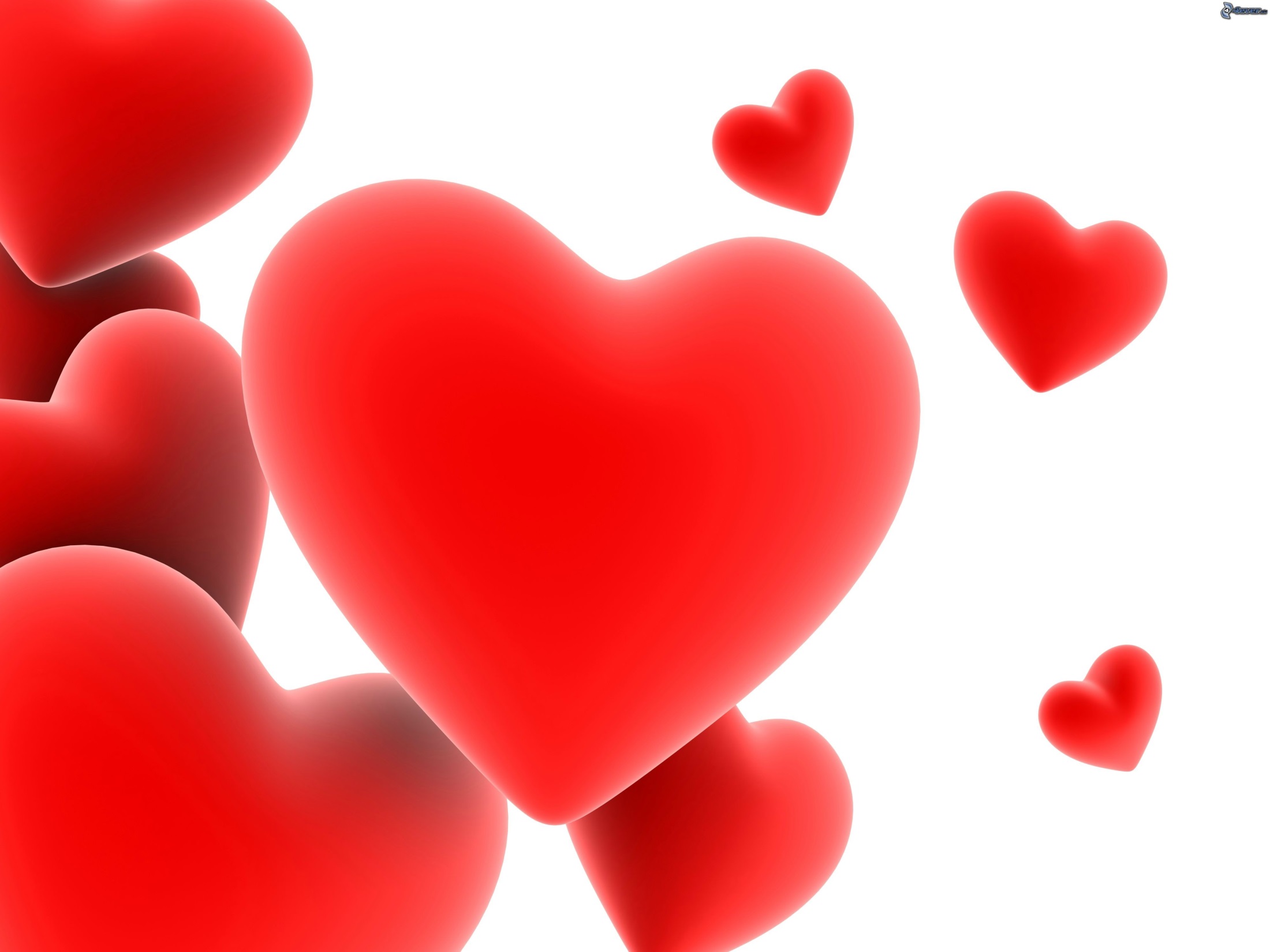 tu di mille e mille cuori fai un cuore solo,un corpo solo in te
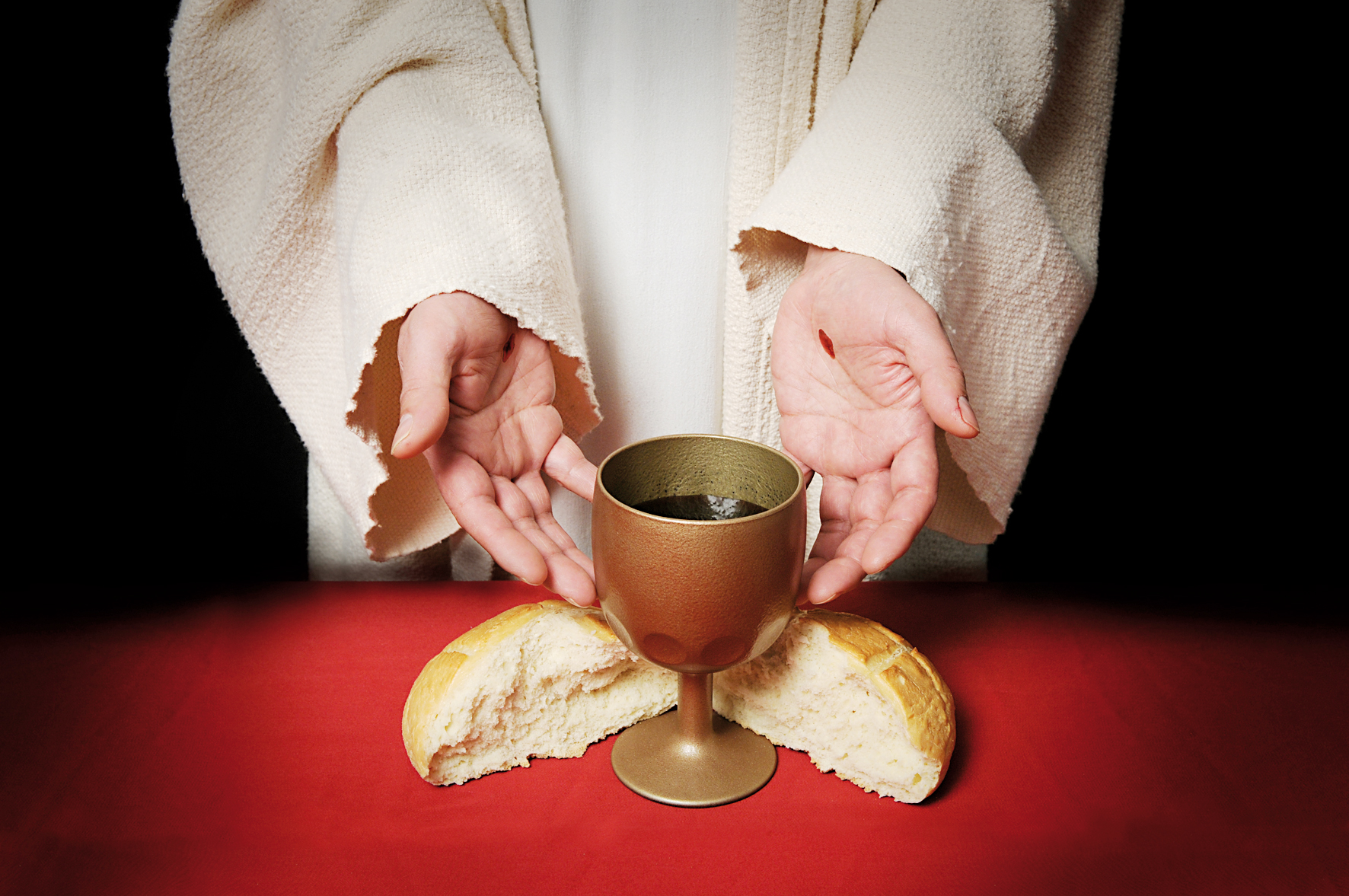 e il Figlio tuo verrà, vivrà ancora 
in mezzo a noi.
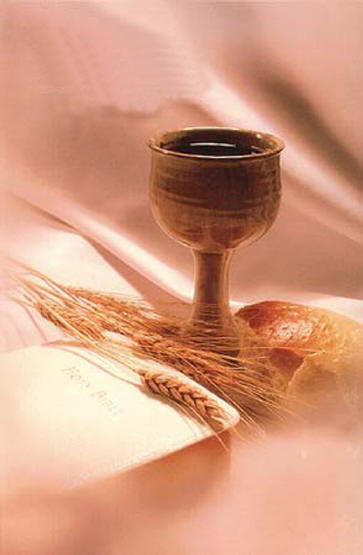 Ecco il pane e il vino, segni del tuo amore.
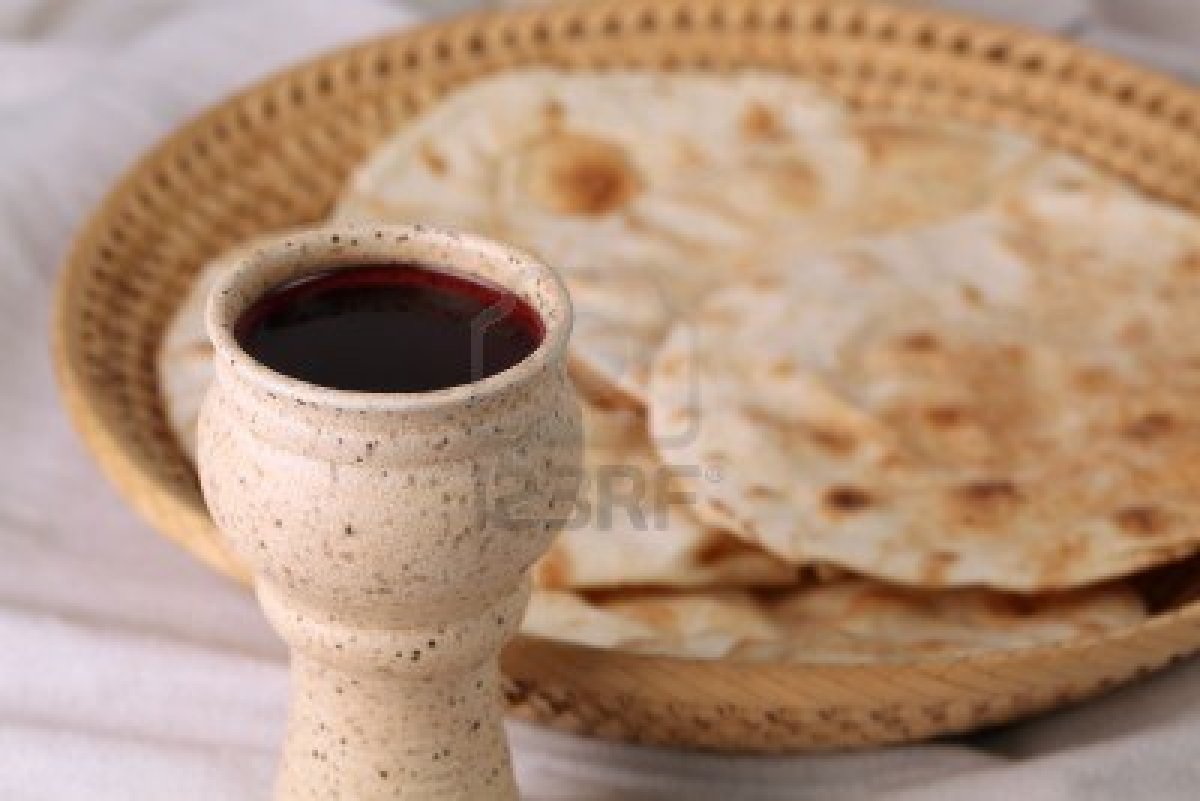 Ecco questa offerta, accoglila Signore:
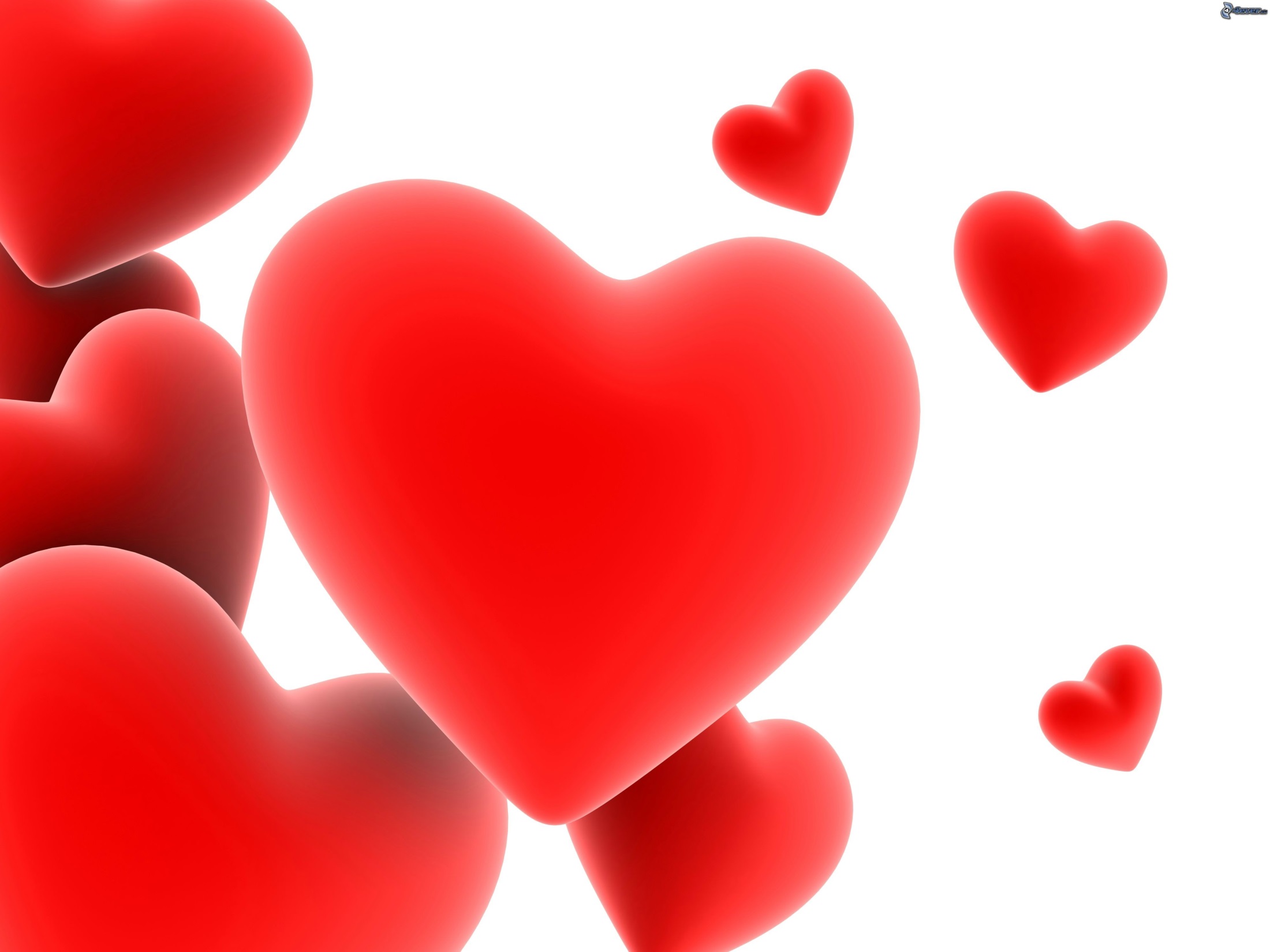 tu di mille e mille cuori fai un cuore solo,un corpo solo in te
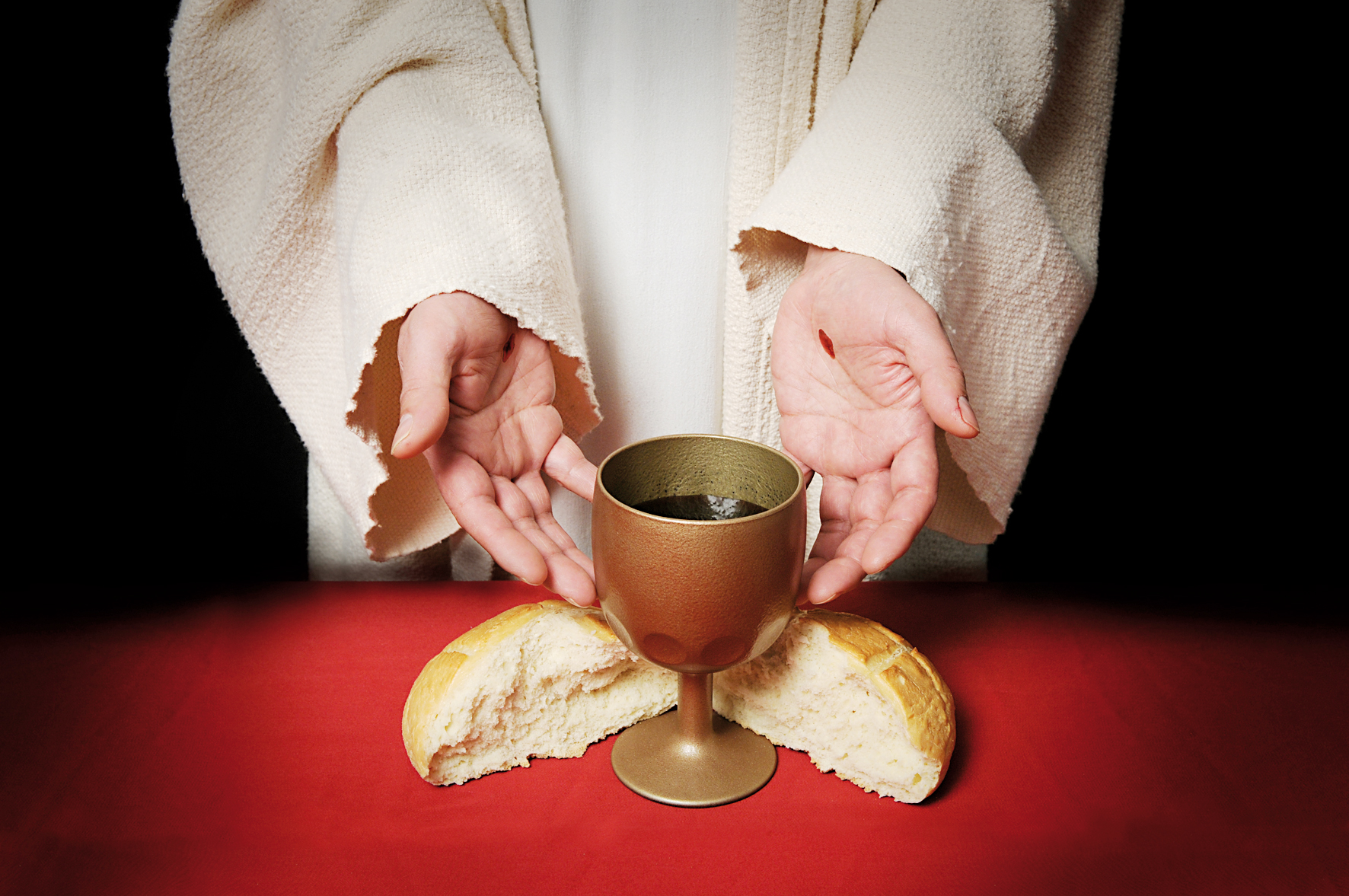 e il Figlio tuo verrà, vivrà ancora 
in mezzo a noi.
Il Signore sia con voi.
E con il tuo spirito. 

In alto i nostri cuori.
Sono rivolti al Signore. 

Rendiamo grazie al Signore nostro Dio.
È cosa buona e giusta.
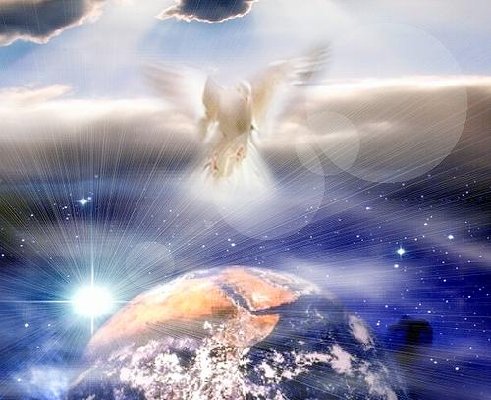 Santo Santo
Santo Santo
Santo il Signore
Santo Santo
Santo Santo
Santo il Signore
Dio dell’universo
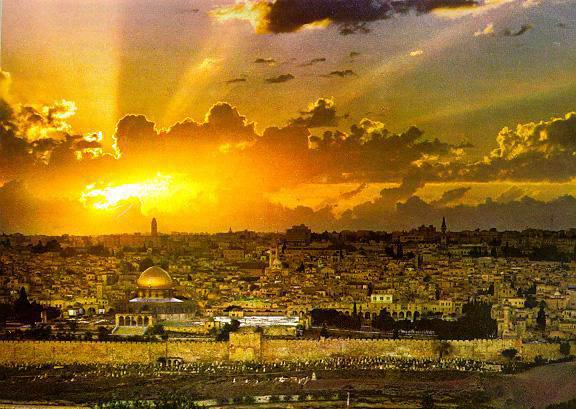 I cieli e la terra
sono pieni
della tua gloria
I cieli e la terra
sono pieni
della tua gloria
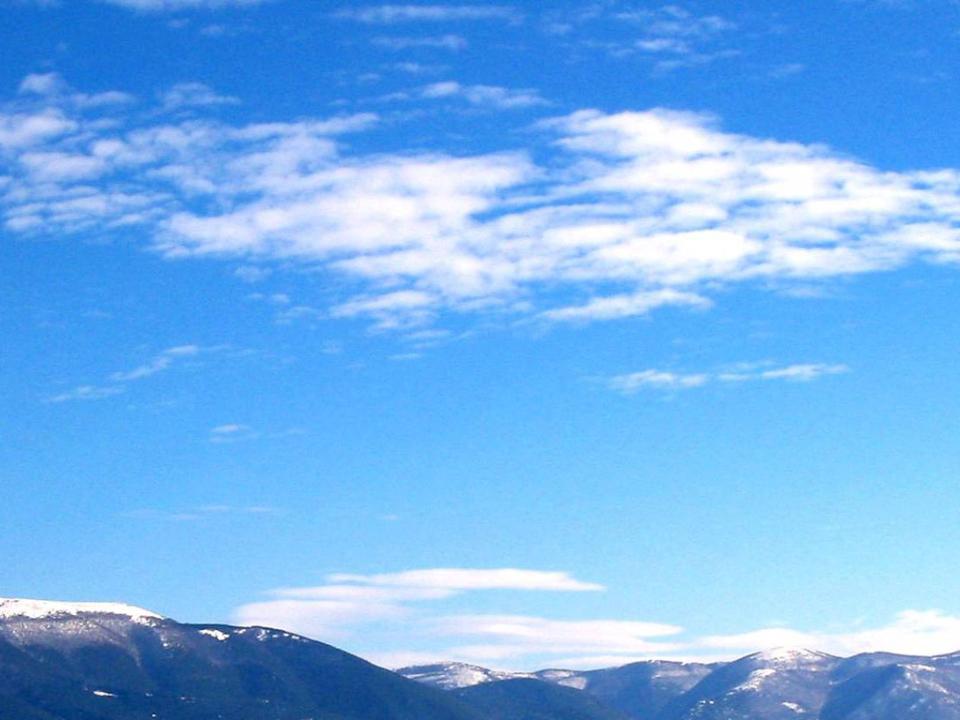 Osanna Osanna Osanna 
Osanna Osanna
Osanna 
Osanna 
Osanna 
Nell’alto dei cieli
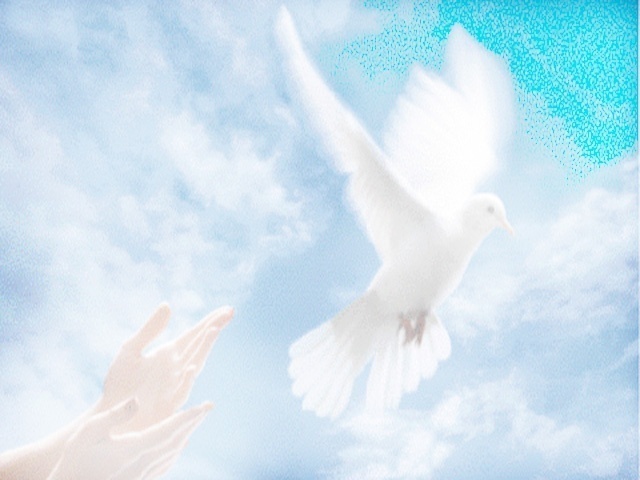 Benedetto è
Benedetto è
è colui che viene

Benedetto è
Benedetto è
è colui che viene
nel nome del Signore.
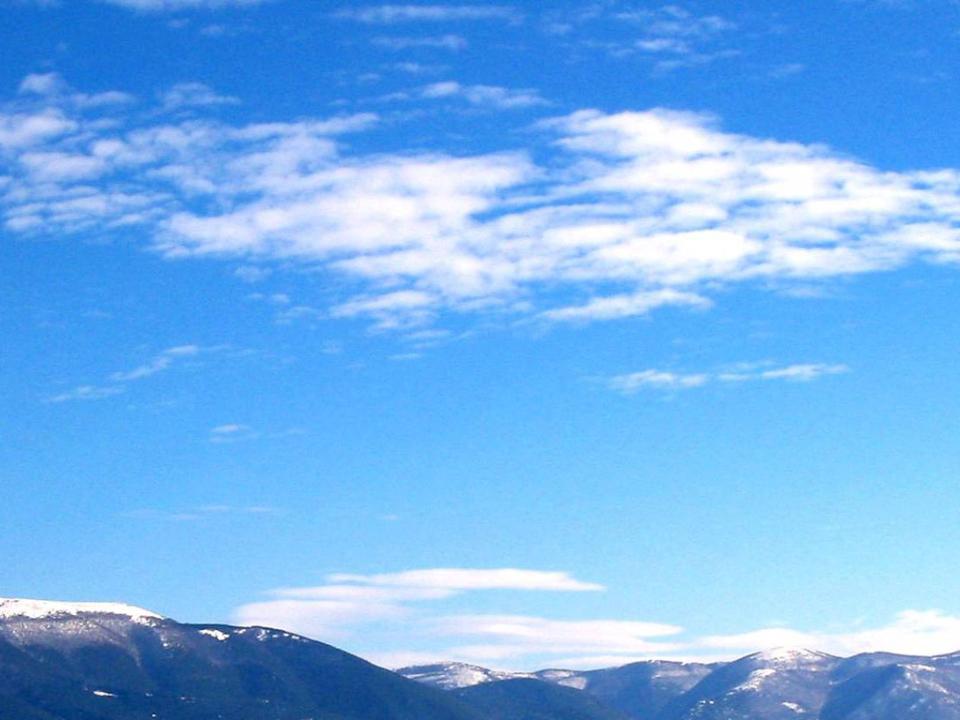 Osanna Osanna Osanna 
Osanna Osanna
Osanna 
Osanna 
Osanna 
Nell’alto dei cieli
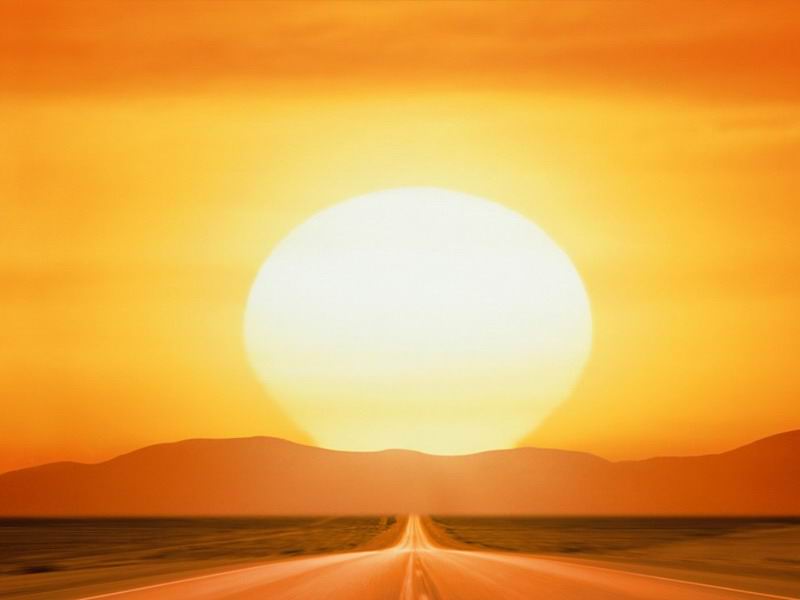 Santo Santo
Santo Santo
Santo il Signore
Santo Santo
Santo Santo
Santo il Signore
Dio dell’universo
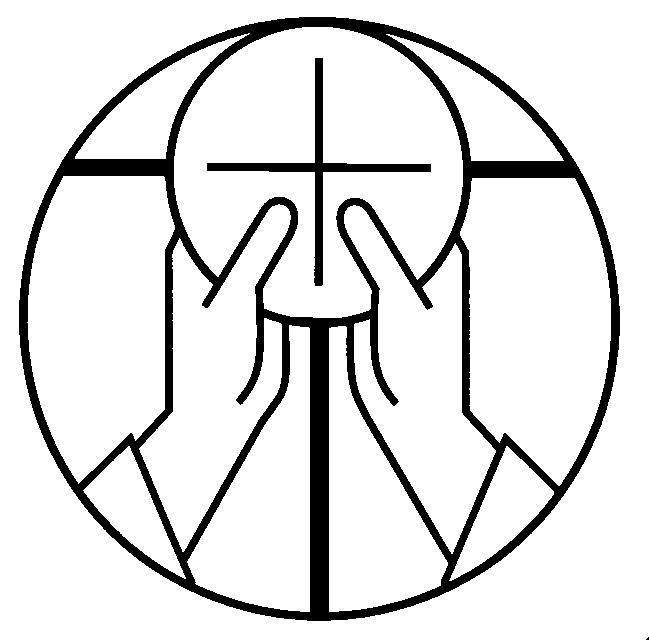 Mistero della fede.

Annunziamo la tua morte, Signore, 
proclamiamo la tua risurrezione, 
nell'attesa della tua venuta.
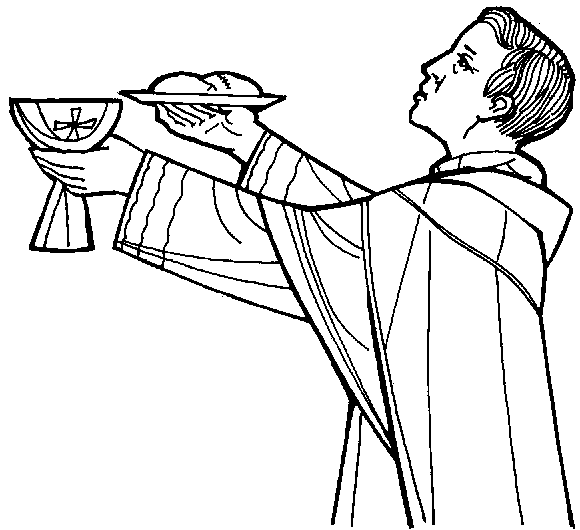 Per Cristo, 
con Cristo 
e in Cristo, 
a te, Dio Padre onnipotente, 
nell'unità dello Spirito Santo, 
ogni onore e gloria 
per tutti i secoli dei secoli.
Amen.
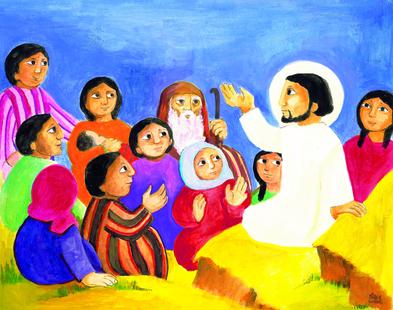 Padre nostro, che sei nei cieli, 
sia santificato il tuo nome, 
venga il tuo regno, 
sia fatta la tua volontà, 
come in cielo così in terra. 
Dacci oggi il nostro pane quotidiano, 
e rimetti a noi i nostri debiti 
come anche noi li rimettiamo 
ai nostri debitori, 
e non abbandonarci alla tentazione, 
ma liberaci dal male.
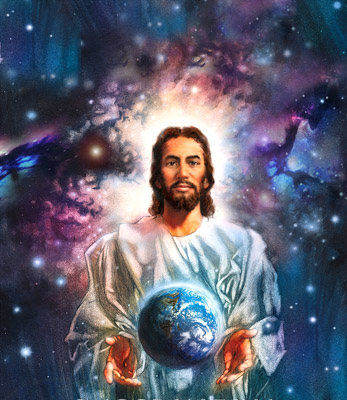 Tuo 
è il regno, 
tua 
la potenza 
e la gloria 
nei secoli.
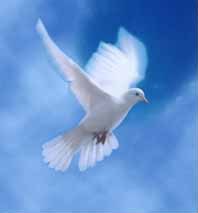 La 
    pace 
   viene 
dall'alto
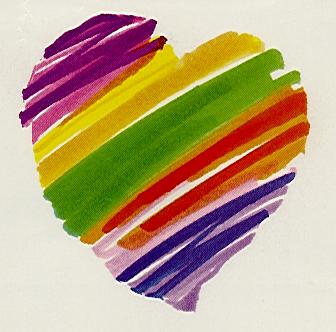 entra 
nel 
cuore,
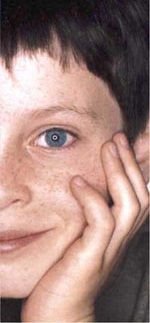 si 
vede 
sul 
volto
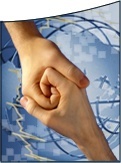 Ora 
  ti 
  stringo 
la mano
non sono più solo
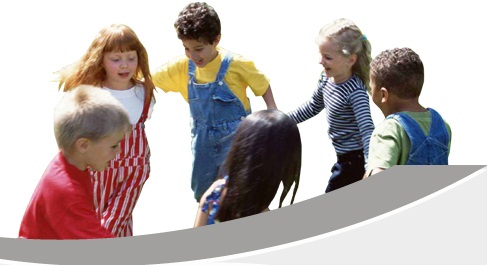 non sei più lontano
Questa amicizia
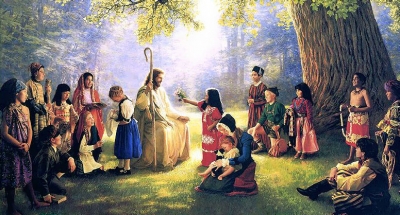 attorno al Signore
è troppo grande 
non può finire.
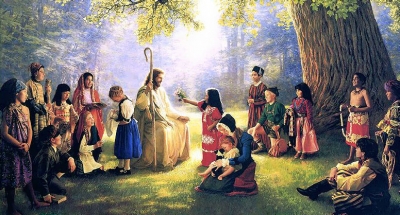 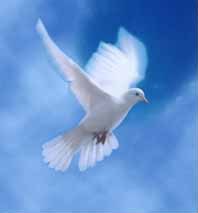 La 
    pace 
   viene 
dall'alto
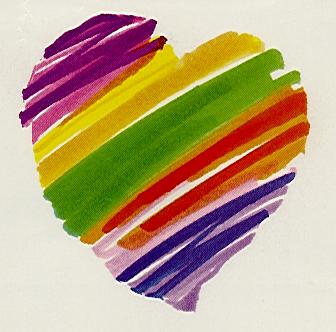 entra 
nel 
cuore,
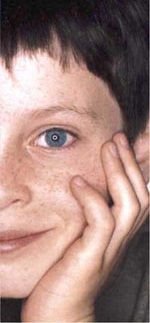 si 
vede 
sul 
volto
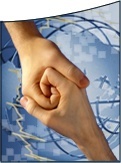 Ora 
  ti 
  stringo 
la mano
non sono più solo
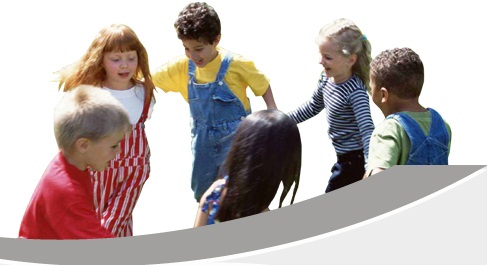 non sei più lontano
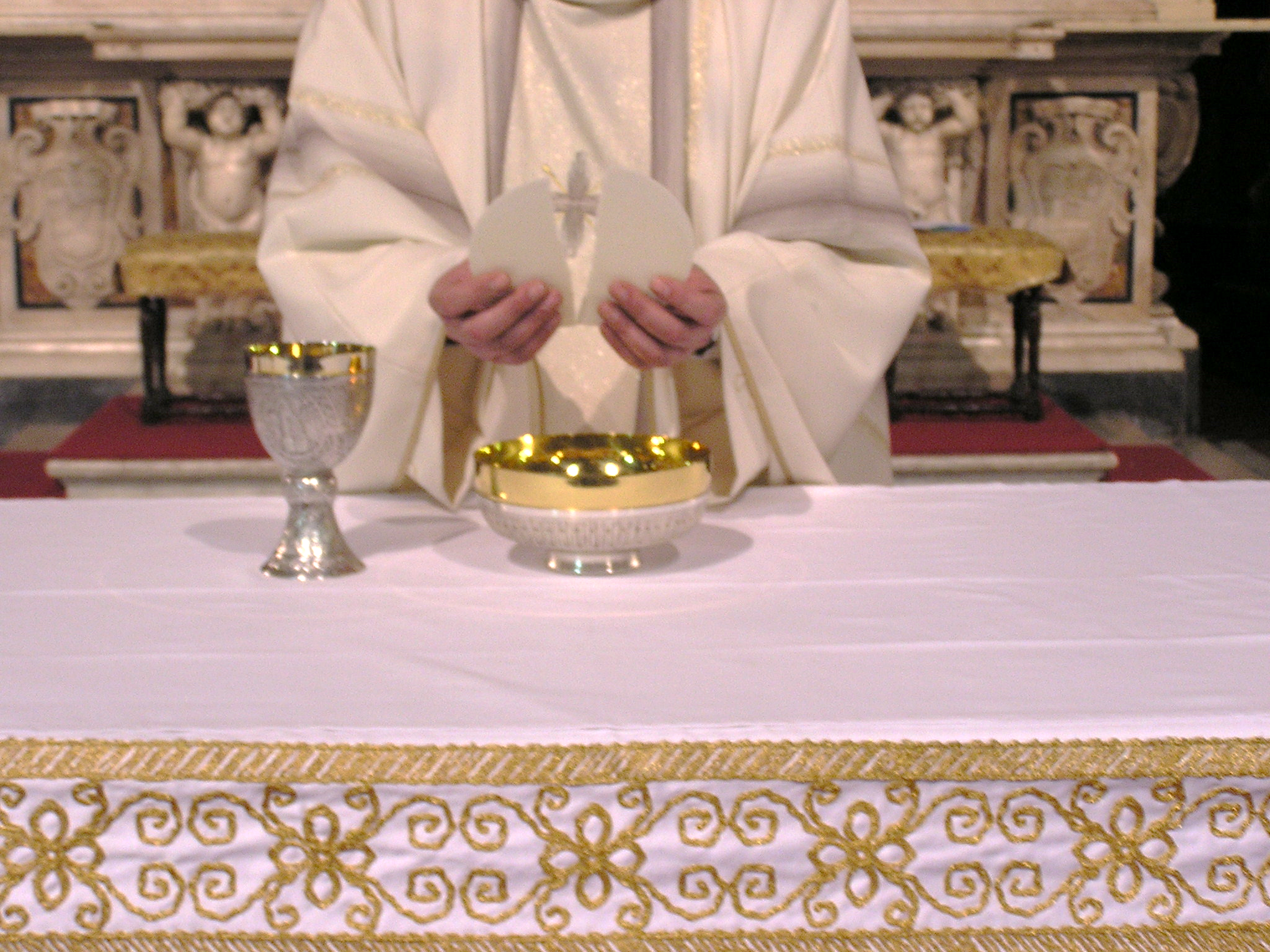 Agnello di Dio, 
che togli i peccati del mondo, 
abbi pietà di noi.
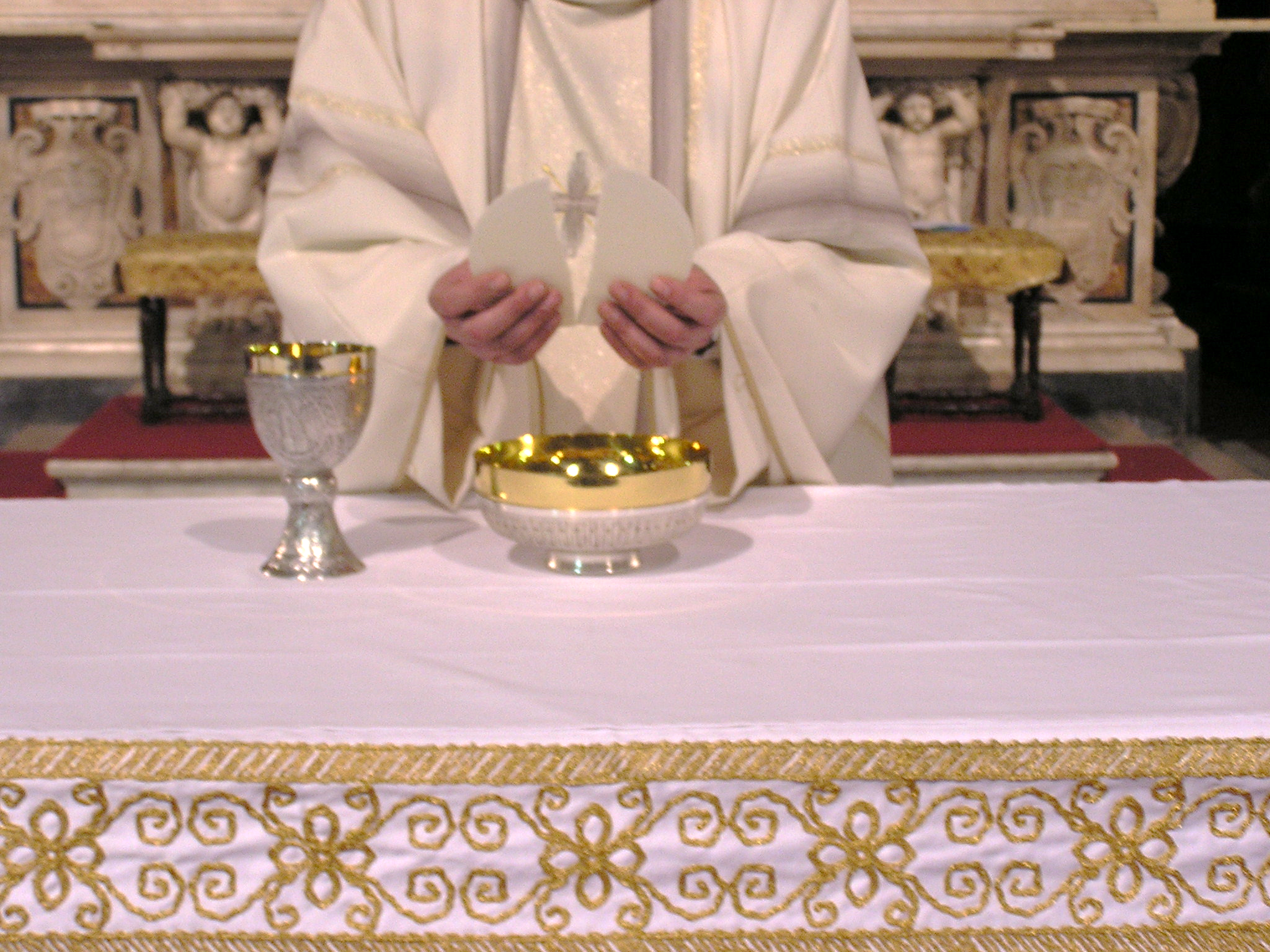 Agnello di Dio, 
che togli i peccati del mondo, 
abbi pietà di noi.
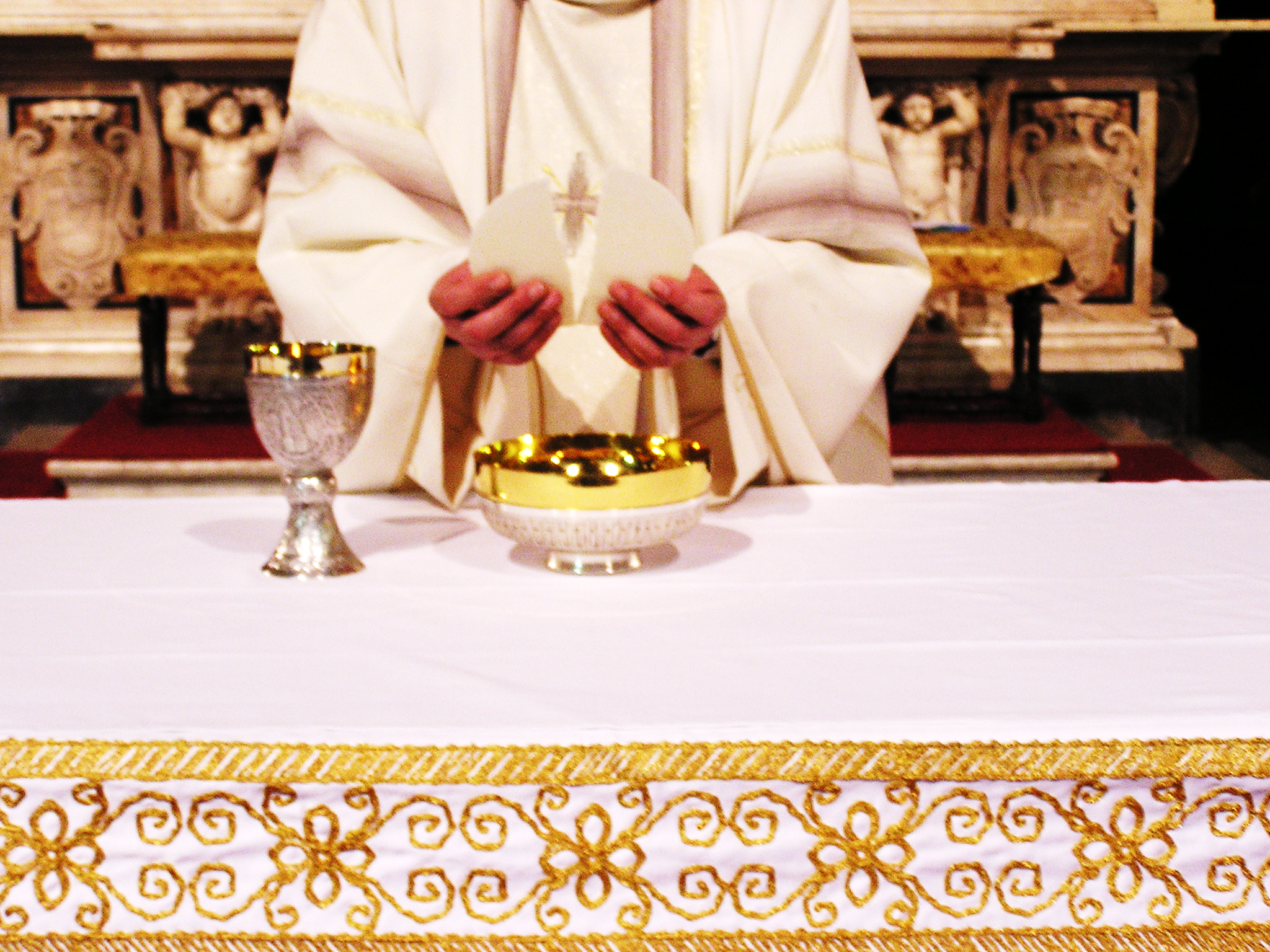 Agnello di Dio, 
che togli i peccati del mondo, 
dona a noi la pace.
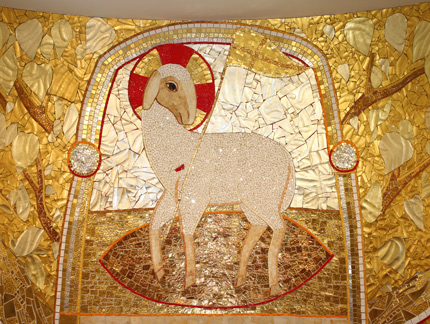 Ecco l’agnello di Dio, ecco colui
che toglie i peccati del mondo.
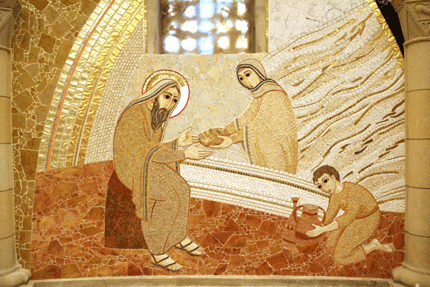 Beati gli invitati 
alla Cena dell’Agnello.
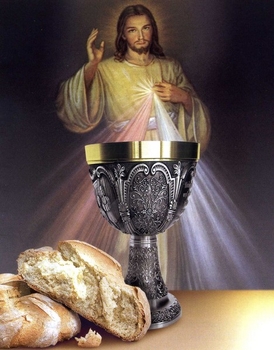 O Signore, non son degno 
di partecipare alla tua mensa:
ma di’ soltanto una parola 
e io sarò salvato.
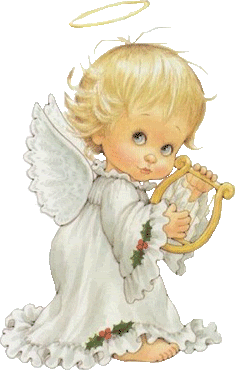 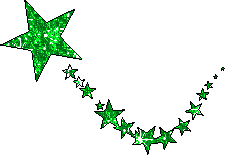 Vieni nasci ancora
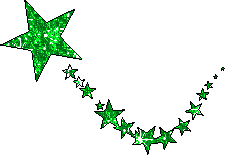 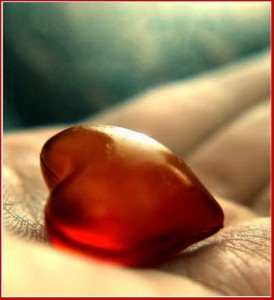 Torni Signore,
torni nel cuore 


col tuo silenzio denso di te.
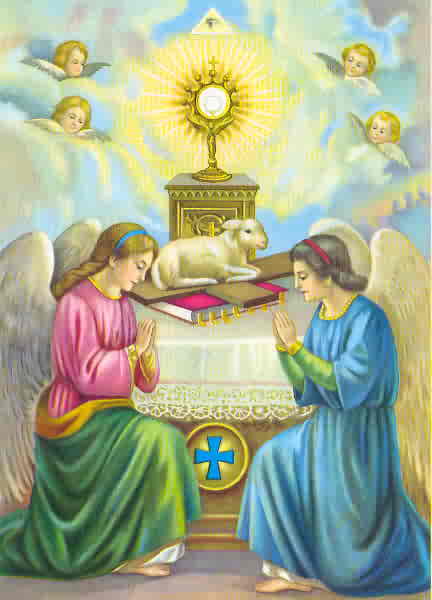 E come i pastori un tempo 
ora noi ti adoriamo,

e i nostri doni
sono ciò che siamo noi.
Eri la luce, venivi nel mondo
Venivi tra i tuoi e i tuoi però
Loro non ti hanno accolto
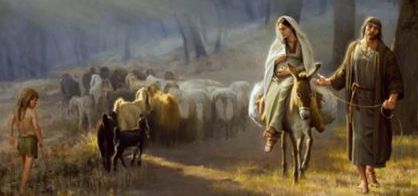 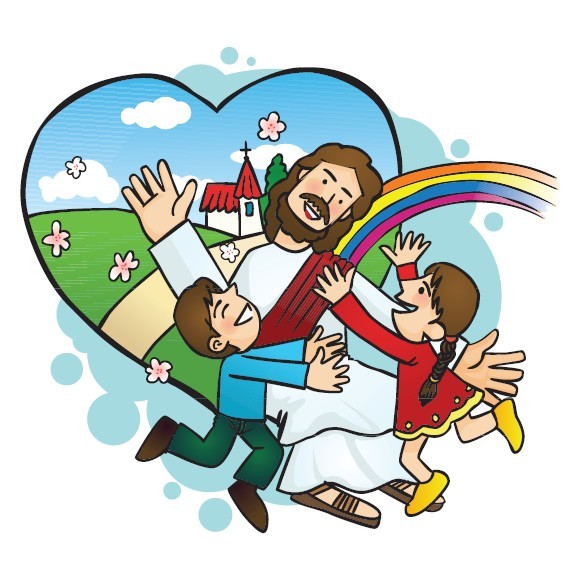 Ma noi ti invochiamo,

 vieni

Ma noi 
ti 
vogliamo 
accanto
La nostra casa è tua
T’accoglieremo noi
E tu che ritorni, tu che rinasci
Dove c’è amore e carità, qui sei presente
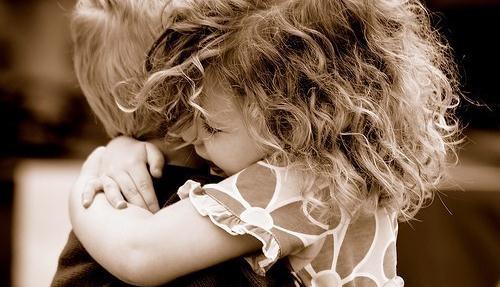 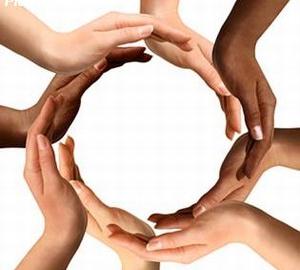 Tu per davvero vieni
Tu per davvero nasci
Noi siamo uniti nel tuo nome e tu sei qui
Vieni nasci ancora dentro l’anima
Vieni nasci sempre, nasci in mezzo a noi
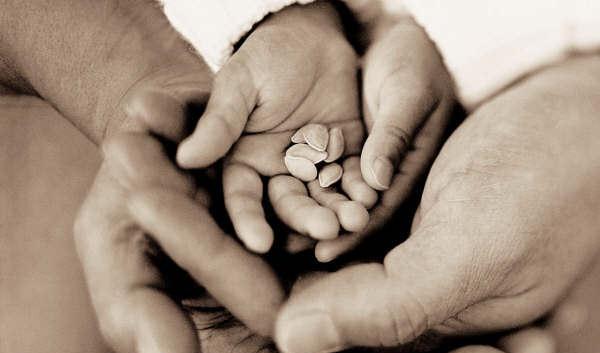 Per le strade luci, feste e musiche
Ma Betlemme è qui.
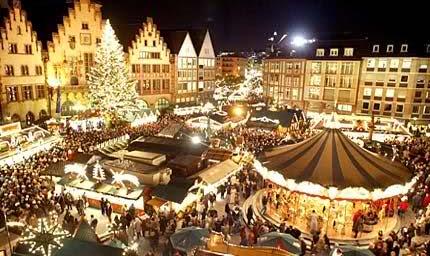 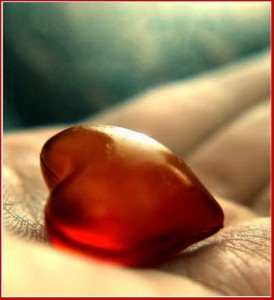 Torni Signore,
torni nel cuore 


col tuo silenzio denso di te.
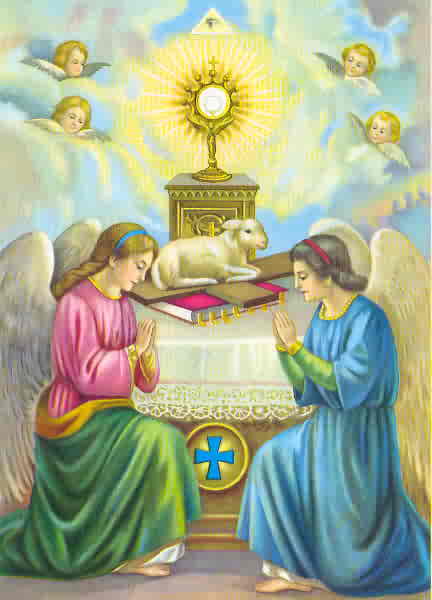 E come i pastori un tempo 
ora noi ti adoriamo,

e i nostri doni
sono ciò che siamo noi.
Eri la luce, venivi nel mondo
Venivi tra i tuoi e i tuoi però
Loro non ti hanno accolto
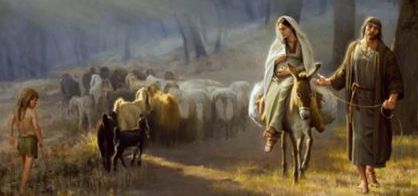 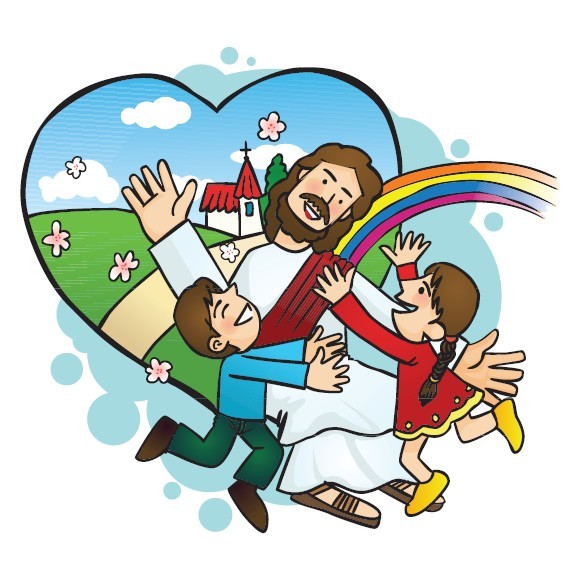 Ma noi ti invochiamo, vieni
Ma noi ti 
vogliamo 
accanto
La nostra casa è tua
T’accoglieremo noi
E tu che ritorni, tu che rinasci
Dove c’è amore e carità, qui sei presente
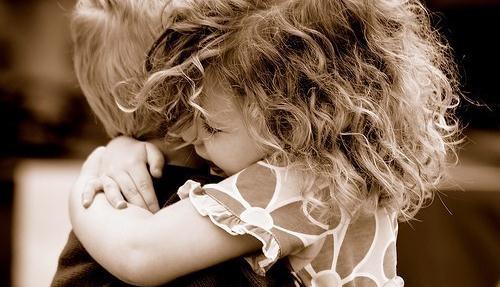 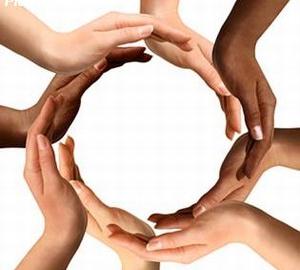 Tu per davvero vieni
Tu per davvero nasci
Noi siamo uniti nel tuo nome e tu sei qui
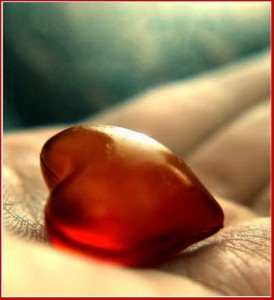 Torni Signore,
torni nel cuore 


col tuo silenzio denso di te.
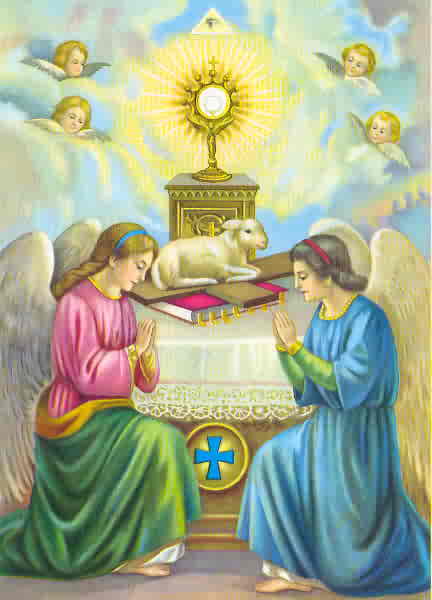 E come i pastori un tempo 
ora noi ti adoriamo,

e i nostri doni
sono ciò che siamo noi.
Eri la luce, venivi nel mondo
Venivi tra i tuoi e i tuoi però
Loro non ti hanno accolto
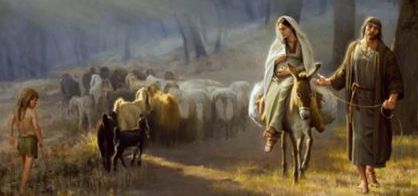 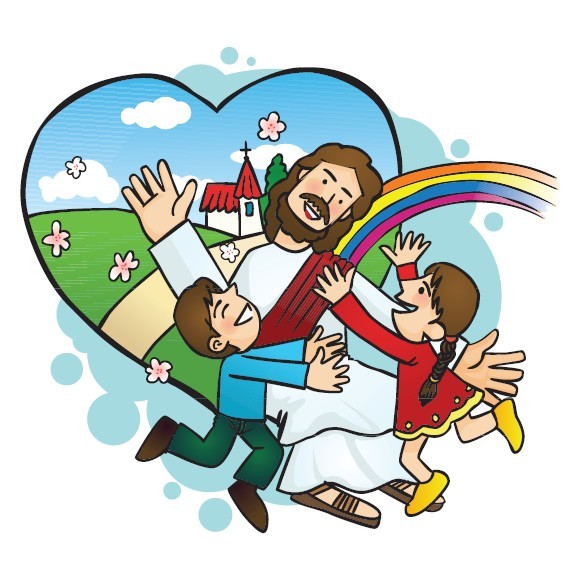 Ma noi ti invochiamo, vieni
Ma noi ti 
vogliamo 
accanto
La nostra casa è tua
T’accoglieremo noi
E tu che ritorni, tu che rinasci
Dove c’è amore e carità, qui sei presente
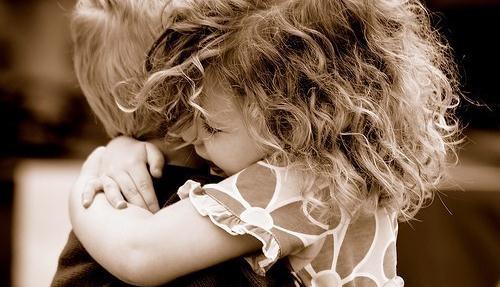 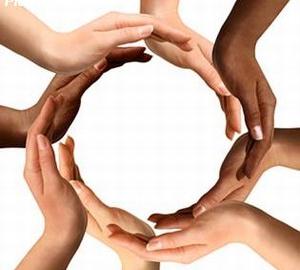 Tu per davvero vieni
Tu per davvero nasci
Noi siamo uniti nel tuo nome e tu sei qui
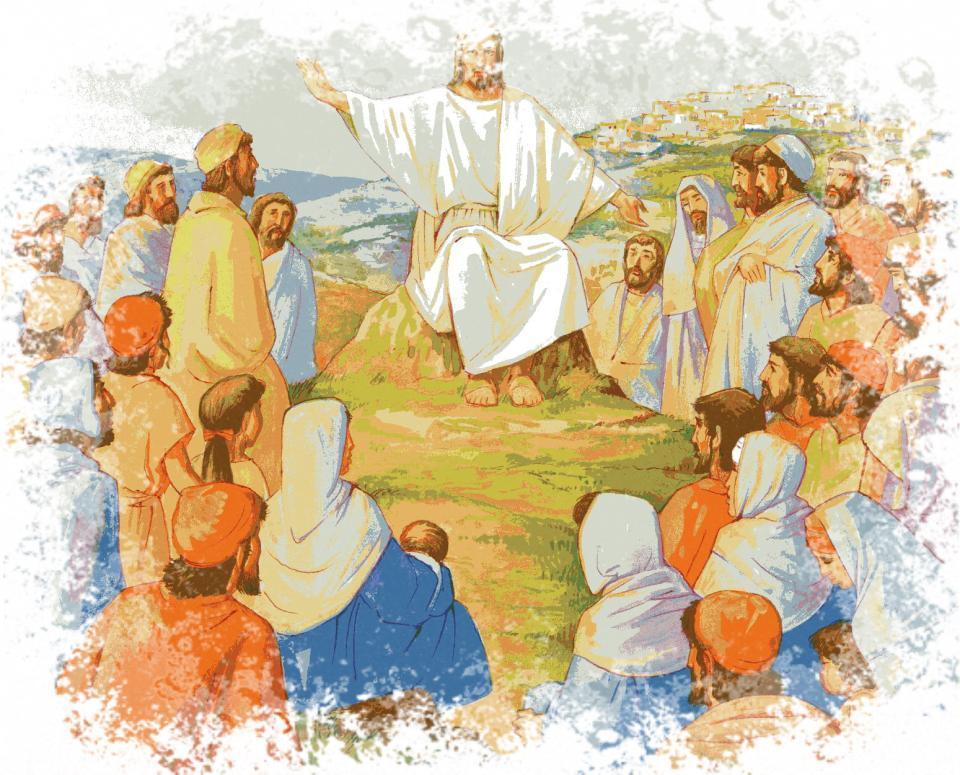 Saziati del cibo spirituale, o Signore, a te innalziamo la nostra supplica: per la partecipazione a questo sacramento, insegnaci a valutare con sapienza i beni della terra e a tenere fisso lo sguardo su quelli del cielo. Per Cristo nostro Signore. 											Amen.
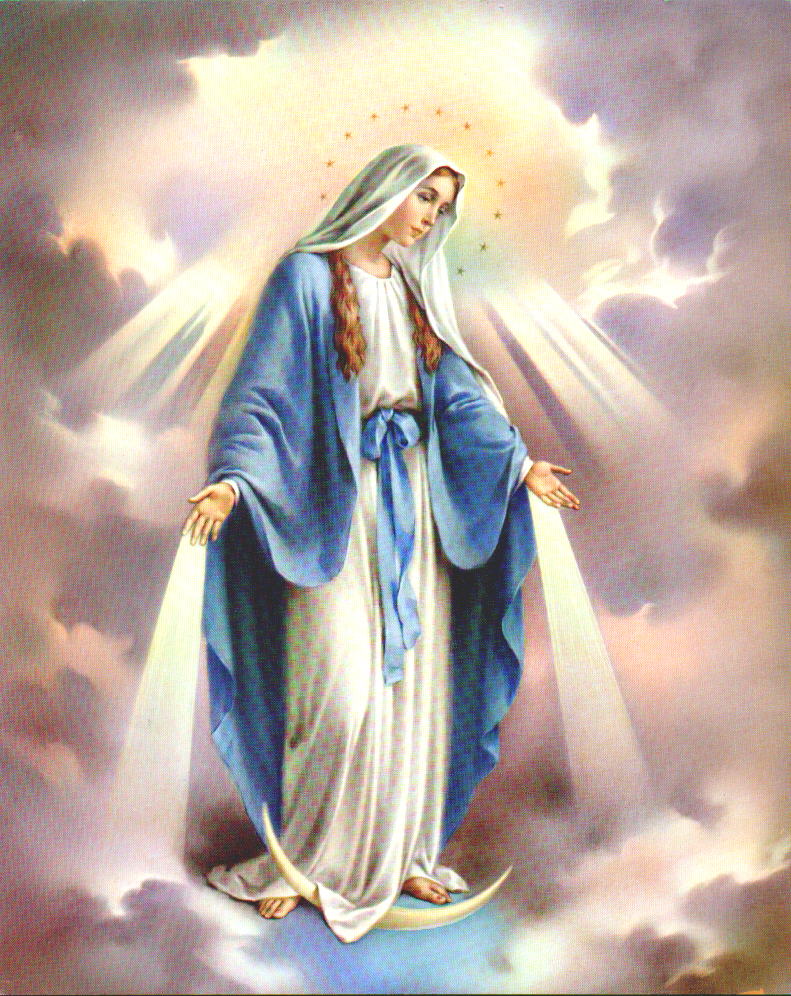 Parrocchia dellaCattedrale
8 dicembre
IMMACOLATA
CONCEZIONE
della Beata VergineMaria
Il Signore sia con voi.
E con il tuo spirito. 

Vi benedica Dio onnipotente 
Padre e Figlio e Spirito Santo.		
Amen. 

Nel nome del Signore: andate in pace.
Rendiamo grazie a Dio.
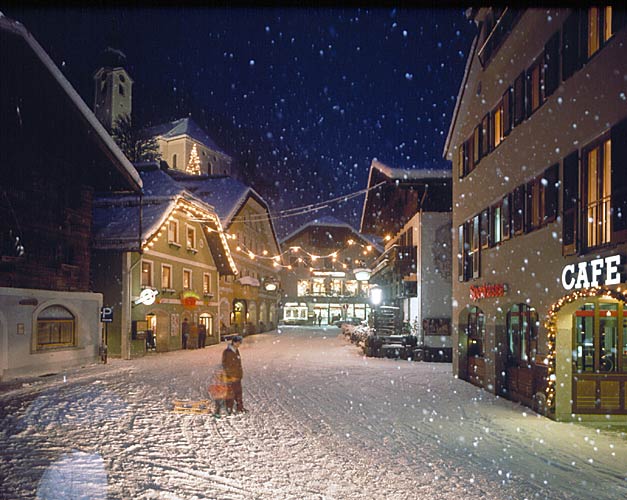 Ciao a tutti
e
buona
domenica
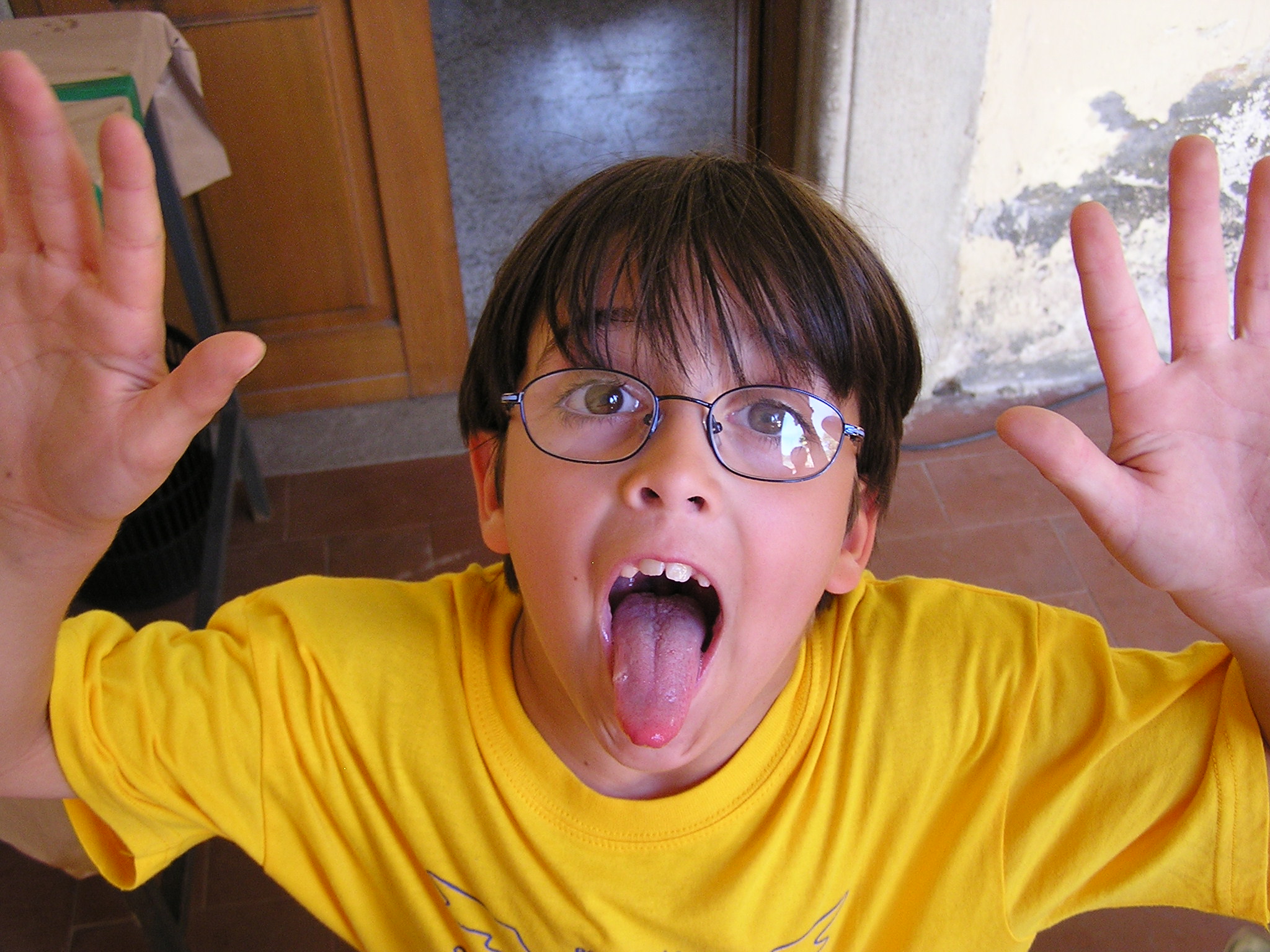 LA CANZONE 
DELL’AMICIZIA
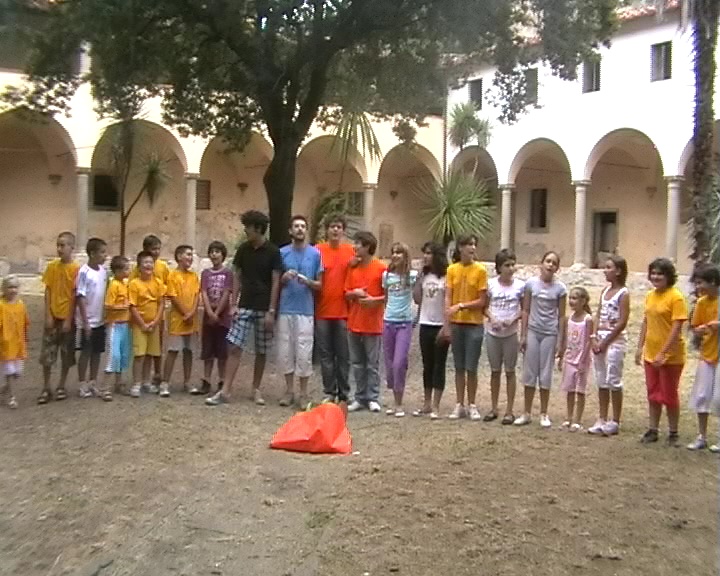 In un mondo di maschere,
dove sembra impossibile
riuscire a sconfiggere
tutto ciò che annienta l’uomo;
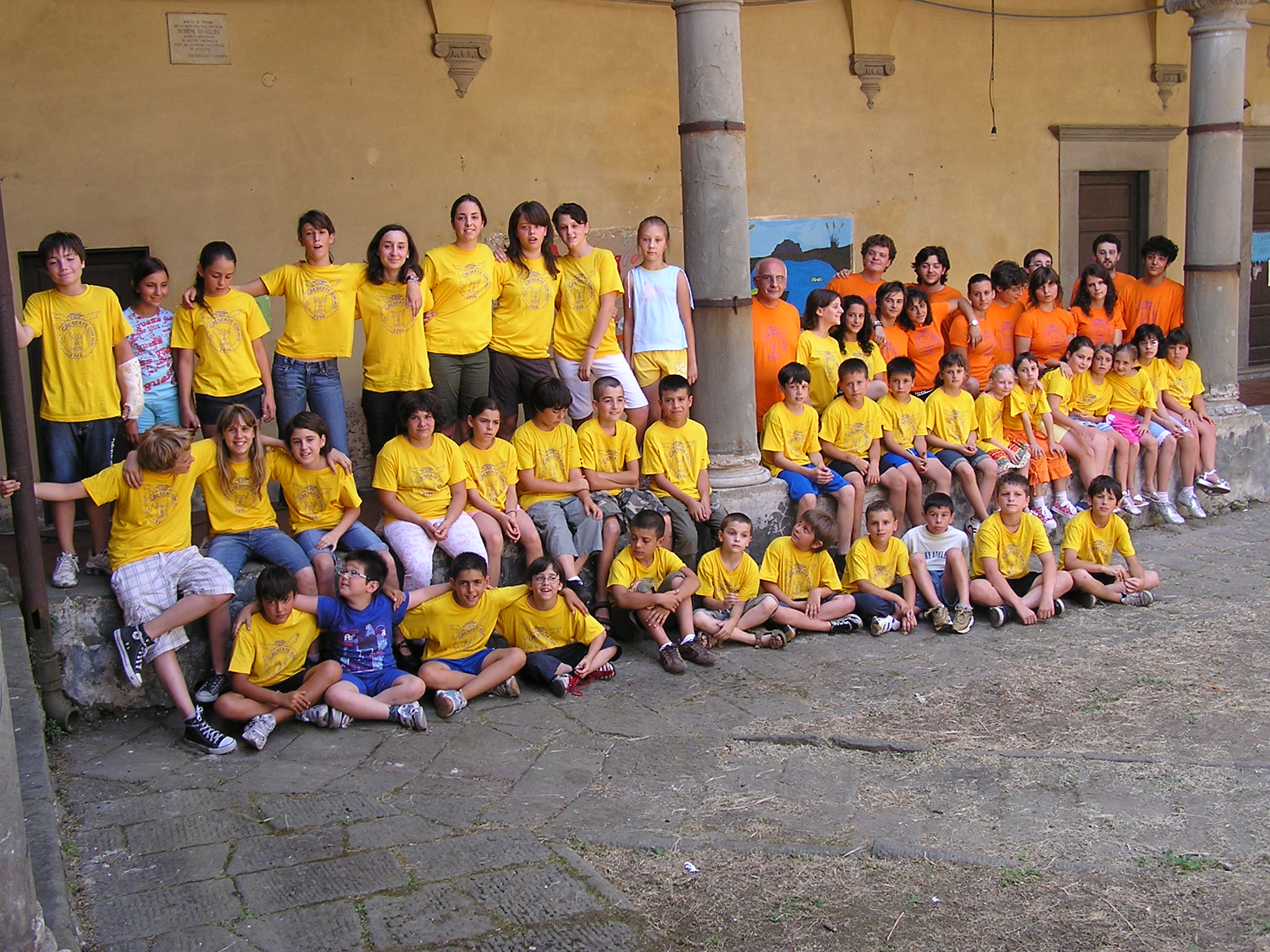 il potere, la falsità,
la violenza e l’avidità,
sono cose da abbattere;
noi, però, non siamo soli.
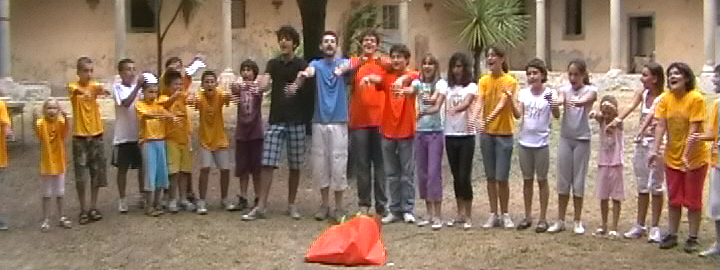 Canta…
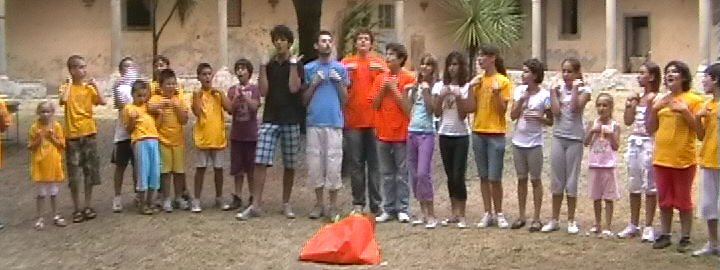 …con noi,
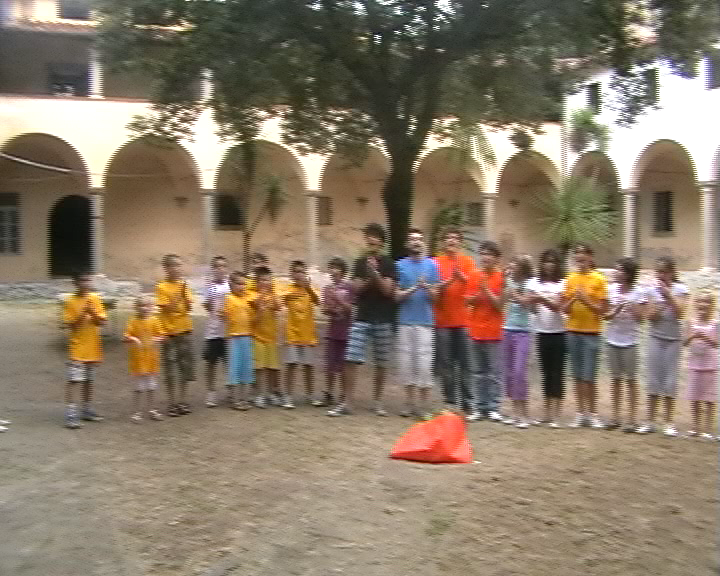 batti le mani,
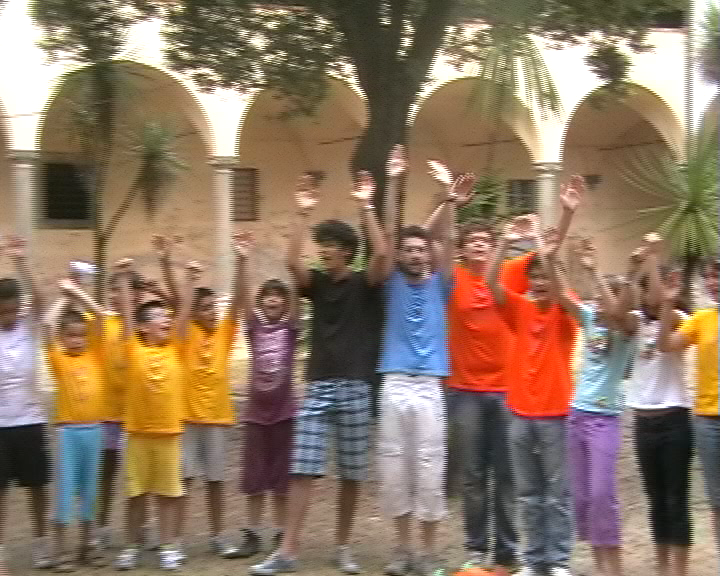 alzale in alto, muovile al ritmo del canto,
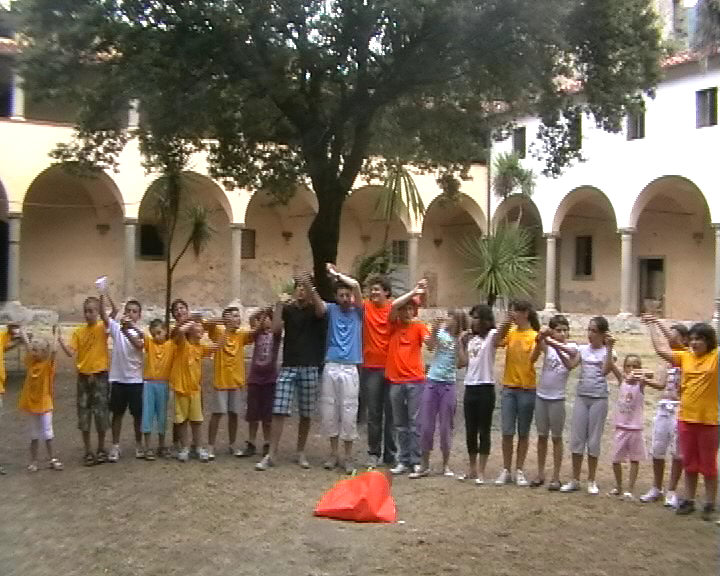 stringi la mano del tuo vicinoe scoprirai che è menoduro il cammino così.
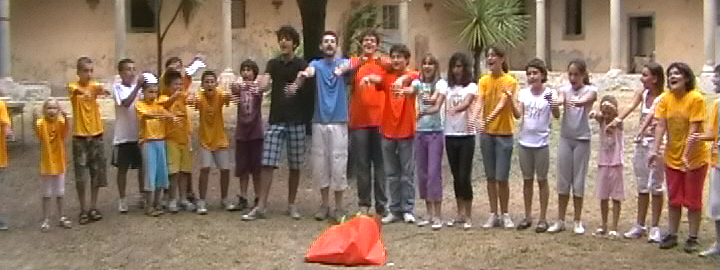 Canta…
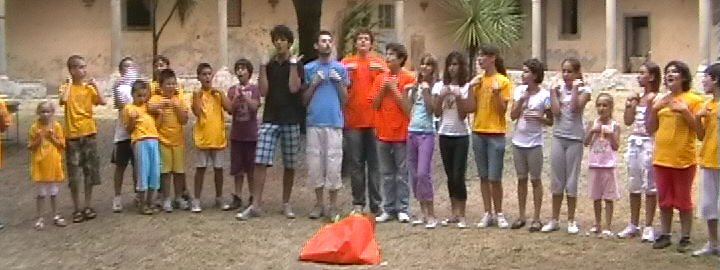 …con noi,
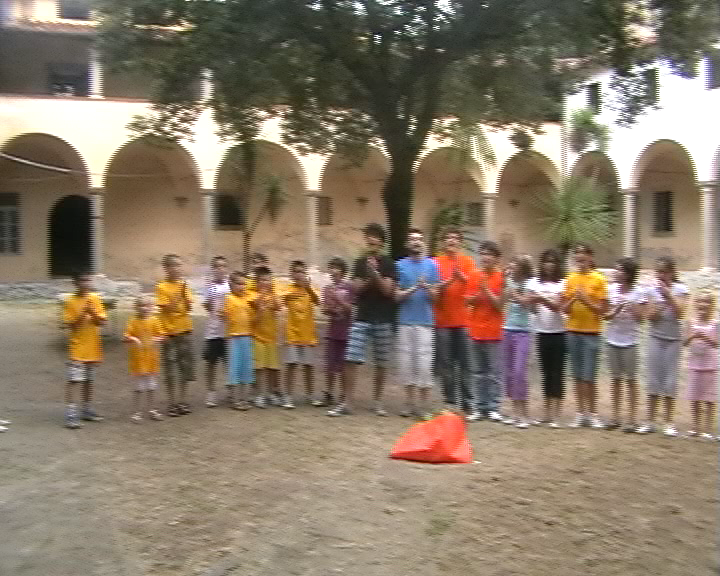 batti le mani,
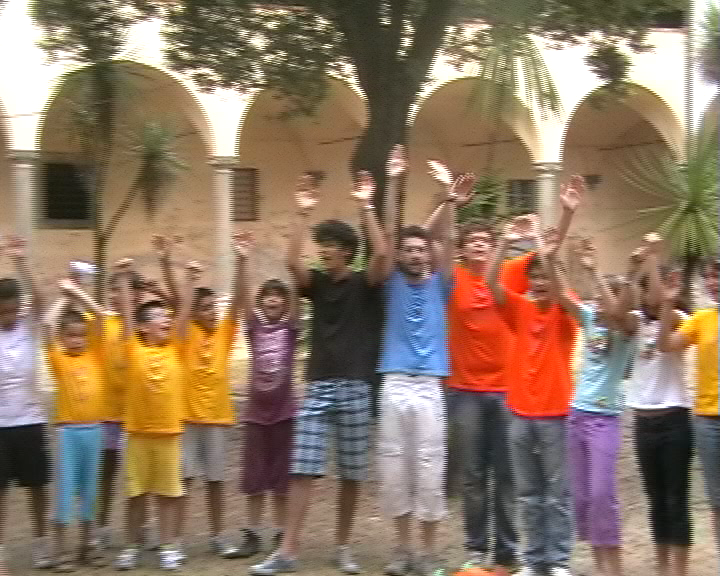 alzale in alto, muovile al ritmo del canto,
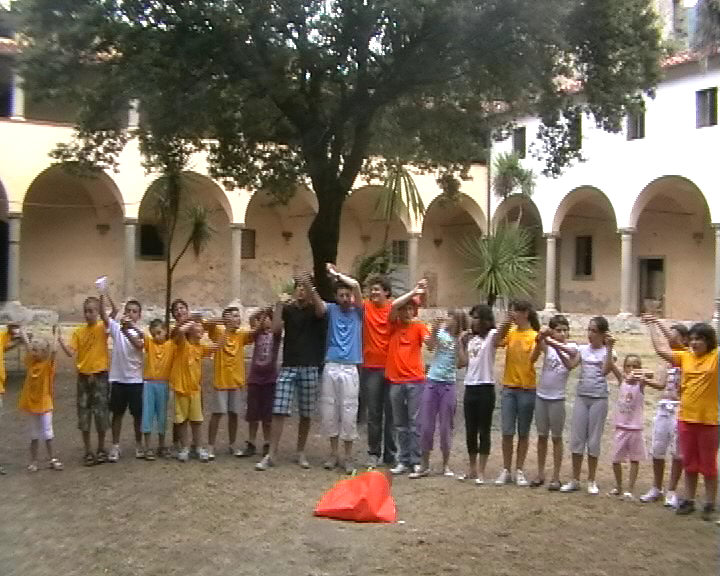 stringi la mano del tuo vicinoe scoprirai che è menoduro il cammino così.
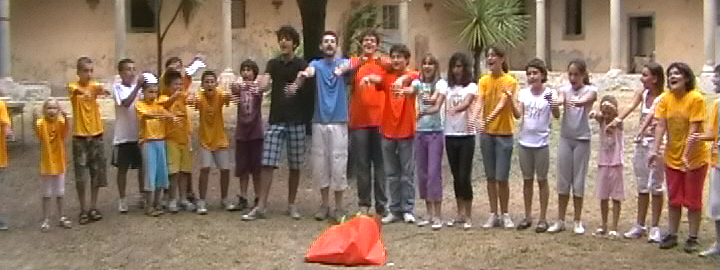 Canta…
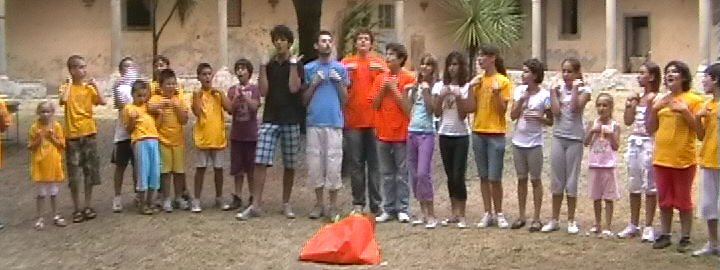 …con noi,
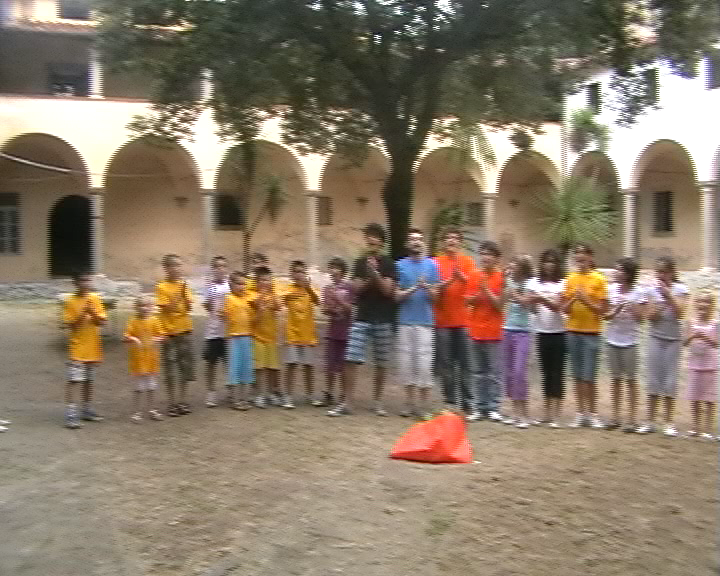 batti le mani,
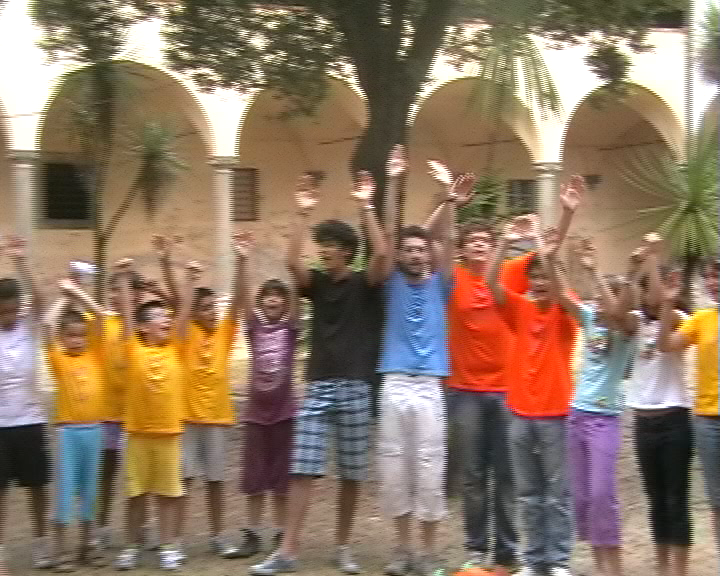 alzale in alto, muovile al ritmo del canto,
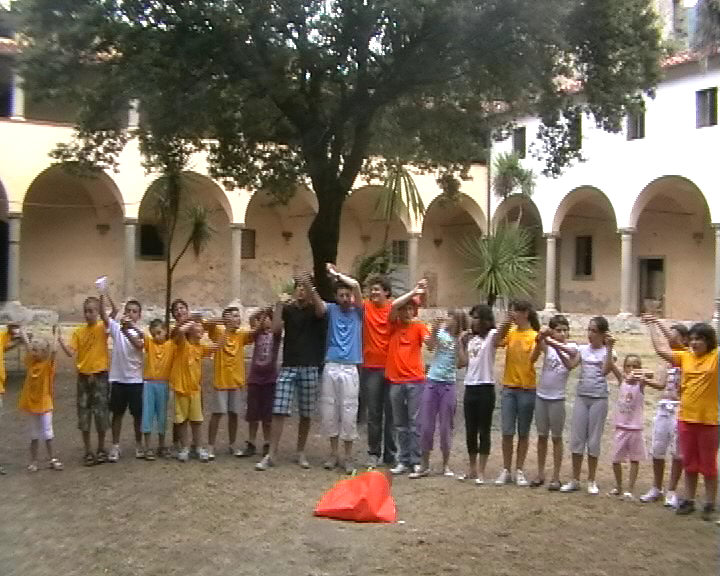 stringi la mano del tuo vicinoe scoprirai che è menoduro il cammino così.